Fondation nationale suisse pour le don et la transplantation d’organes
Don d’organes et transplantation
Aline, transplantée du coeur
Berne | 2023
info@swisstransplant.org
2
Accueil
Objectifs de la présentation
Fondation Swisstransplant
Lois sur la transplantation
Faits et chiffres
Procédure du don d’organes
Questions
11.12.2023
01
Swisstransplant 
Structure et organisation
Swisstransplant
4
Fondation Swisstransplant
Swisstransplant – Fondation nationale suisse pour le don et la transplantation d’organes
1985	 Création de la fondation à Genève 
à Berne
2007 	 Mandatée par l’Office fédéral de la santé publique (OFSP)          	 en tant que 	 service national des attributions
Attribution des organes aux receveurs conformément à la loi
Gestion de la liste d’attente
2009	Attribution des prestations par la CDS (Conférence suisse des
          directrices et directeurs cantonaux de la santé)
Coordination et développement du don d’organes au niveau national
Dédommagements dans le processus du don d’organes/financement du personnel hospitalier (H+/SVK)
11.12.2023
5
Partenaires
Collaboration
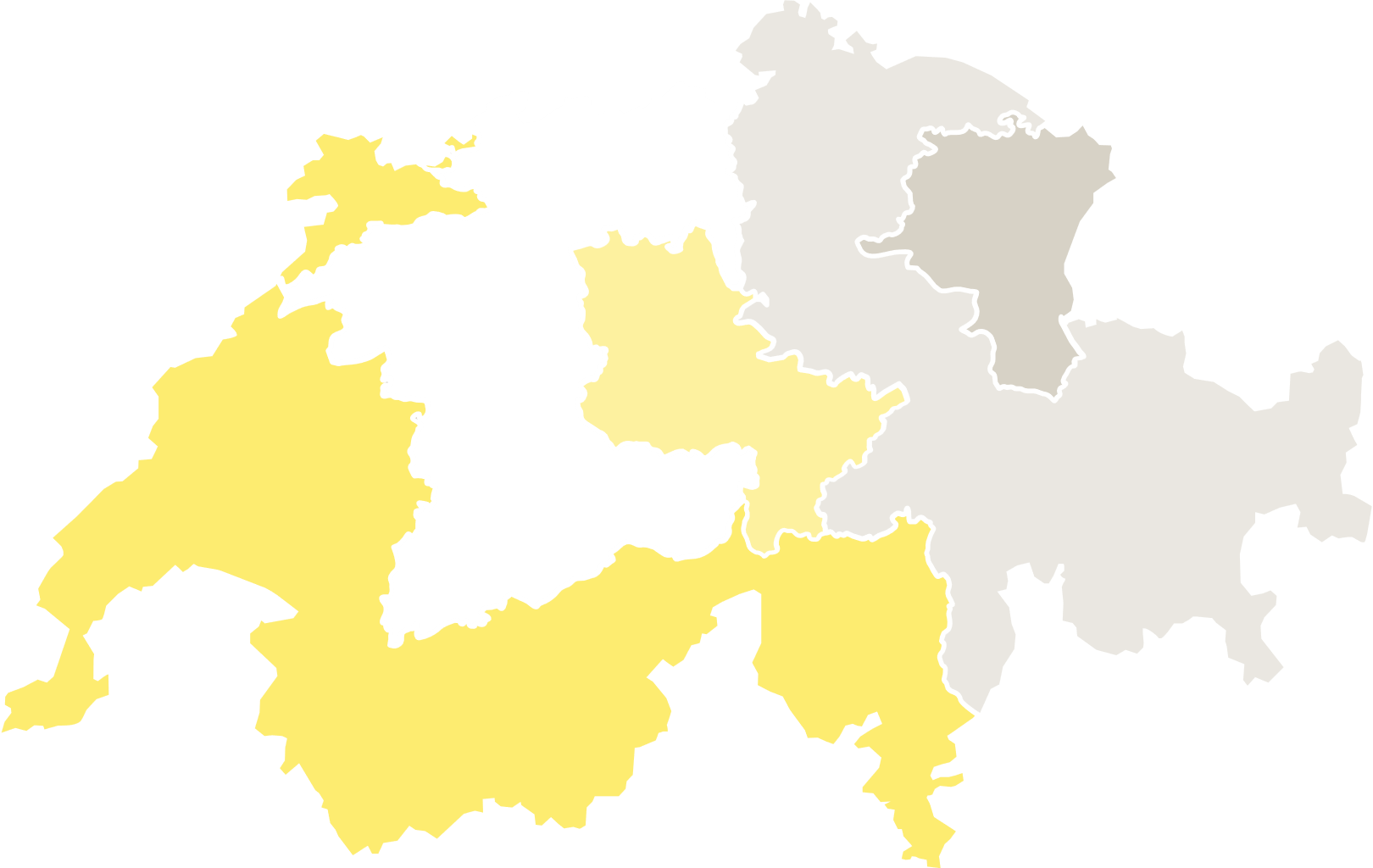 Don d'organes
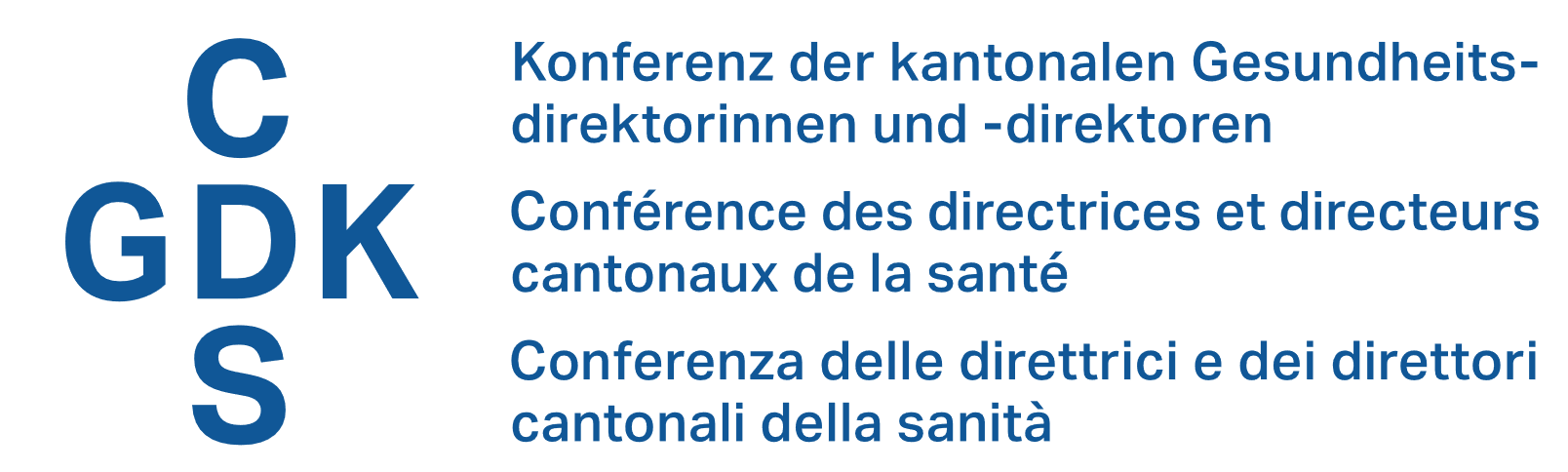 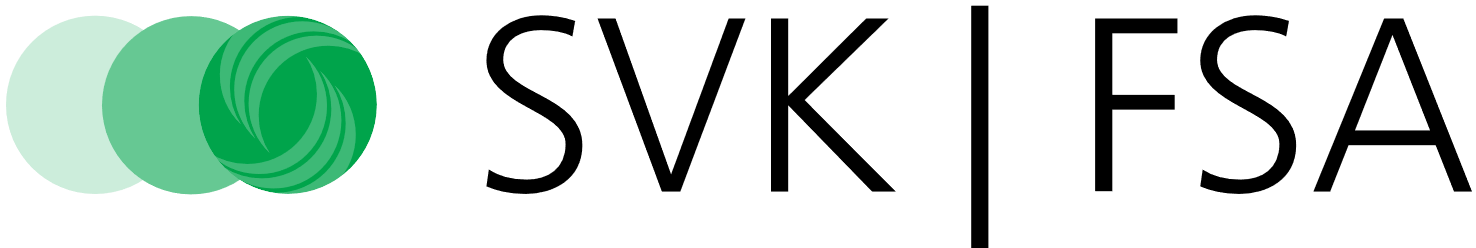 NOO
Réseaux de don d’organes
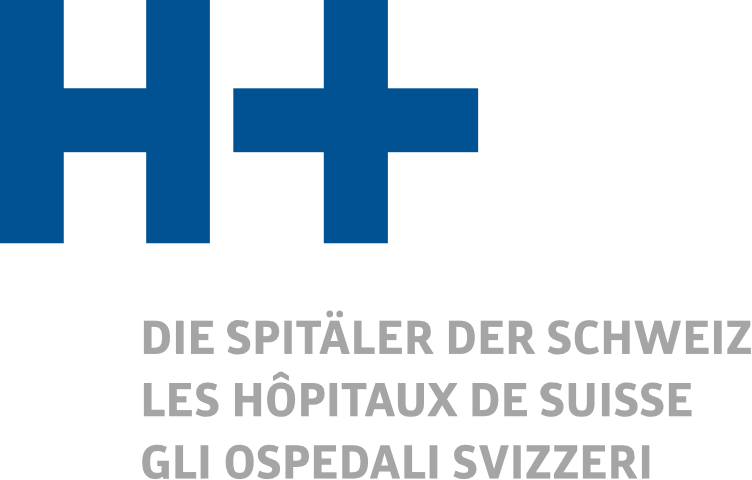 CHM
LU
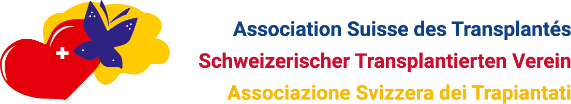 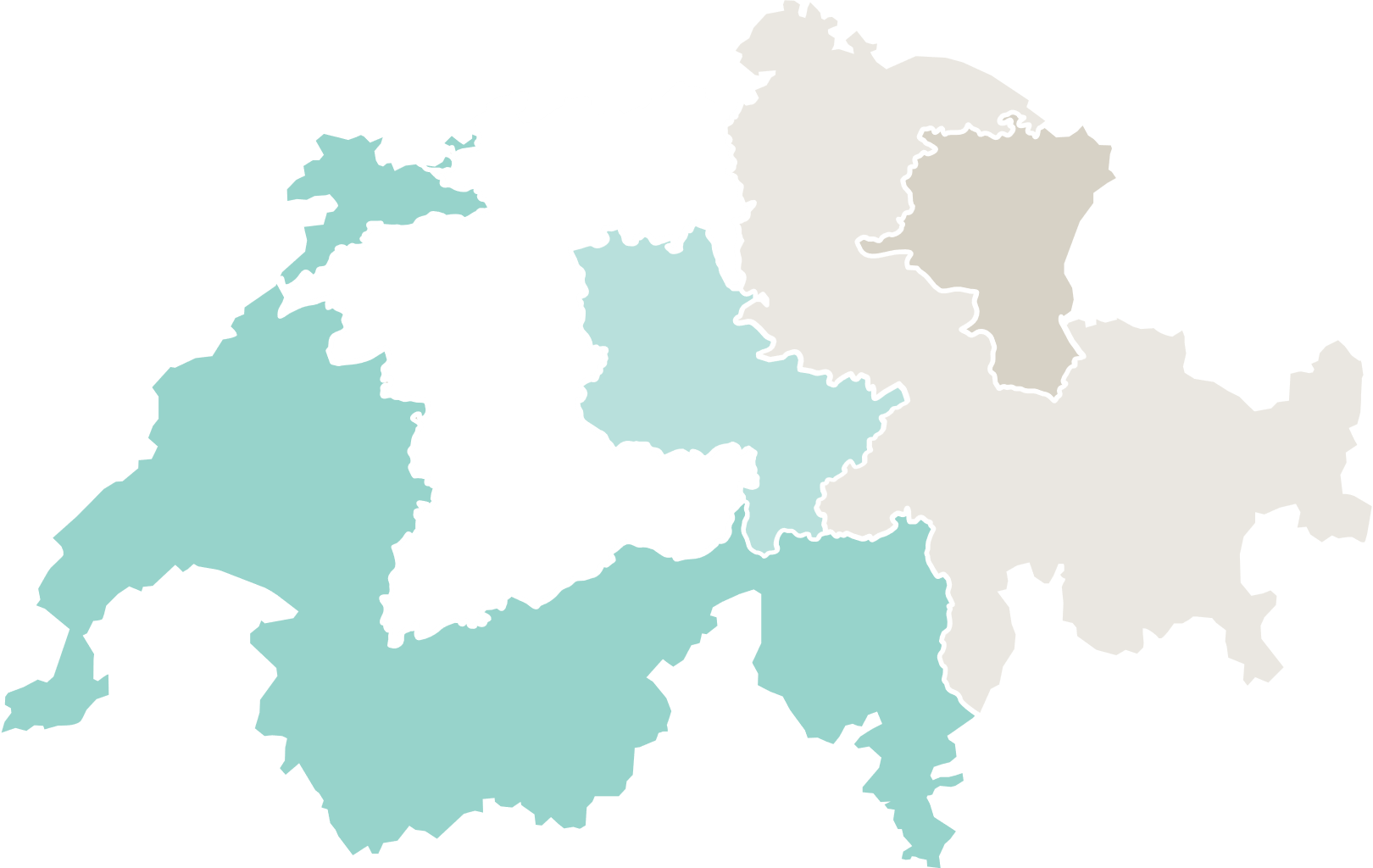 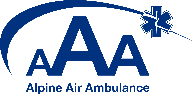 DCA
Basel
St.Gallen
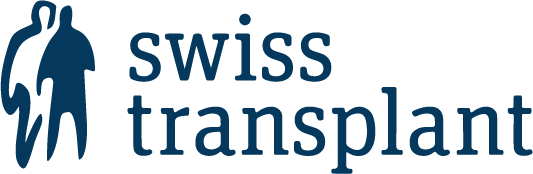 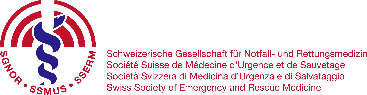 Zürich
PLDO
Transplantation
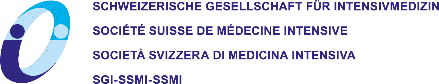 Bern
Centre de transplantation
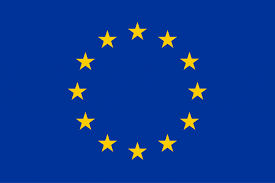 Lausanne
Collaboration internationale
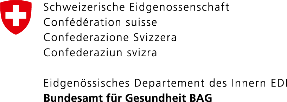 FOEDUS – Europ. Organ Exchange Organization; regroupement de pays européens visant à promouvoir l’échange transfrontalier d’organes
CD-P-TO – Europ. Committee on Organ, Tissues and Cell Transplantation
Genf
11.12.2023
6
Organisation
Réseau de don d’organes
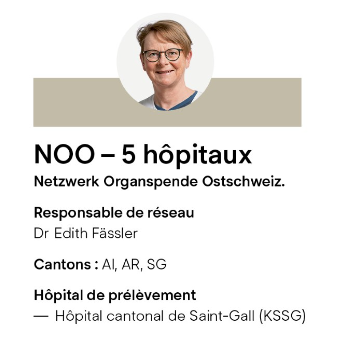 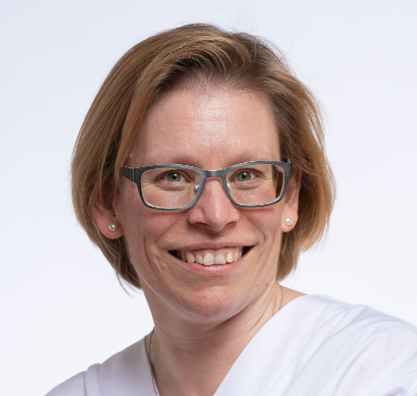 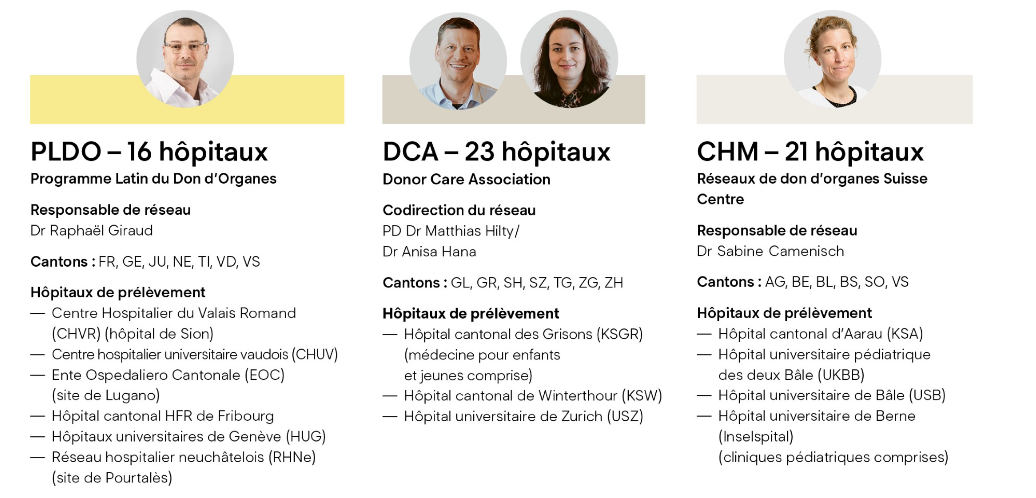 Dr Yvonne Hilpertshauser
Mandat de la CDS à Swisstransplant
Regroupement régional d’hôpitaux
Formation du personnel médical
Transposition des directives légales
Implémentation de processus standardisés
Utilisation des synergies au niveau national
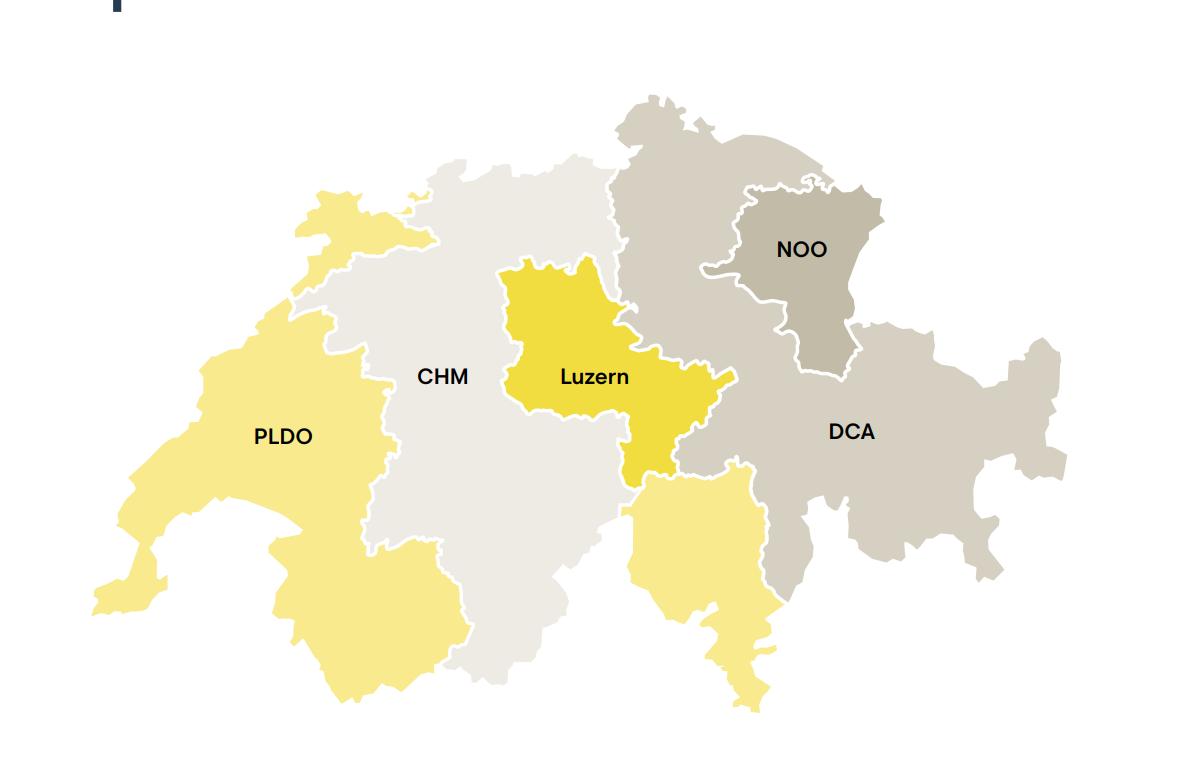 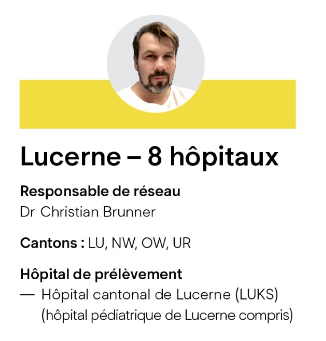 11.12.2023
7
Organisation
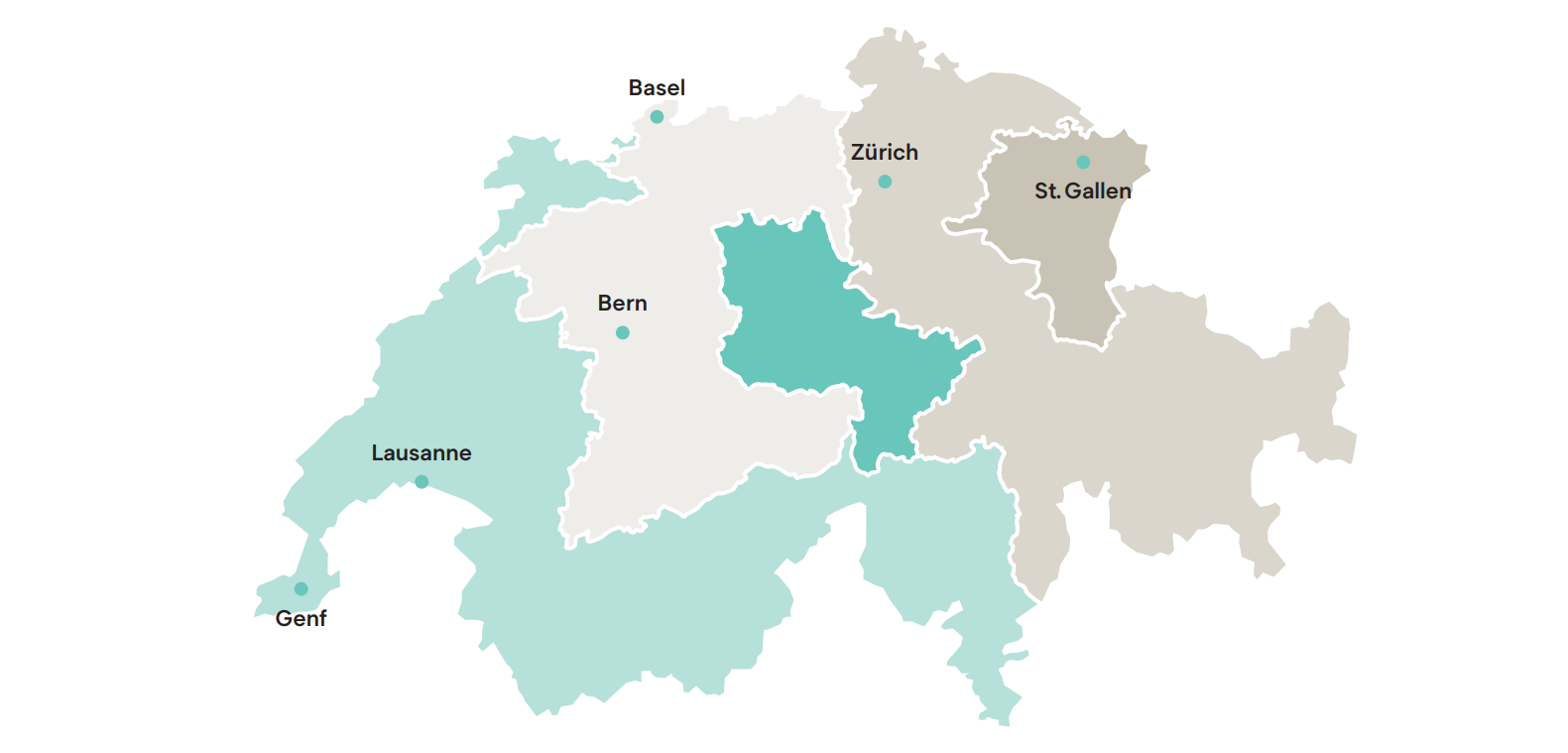 Centres de transplantation en Suisse
Hôpital universitaire de Bâle (USB)
Hôpitaux Universitaires
de Genève (HUG)
Hôpital universitaire de Zurich (USZ)
Hôpital cantonal de Saint-Gall (KSSG)
Centre hospitalier
universitaire vaudois (CHUV)
Hôpital universitaire de Berne (Inselspital)
NOO
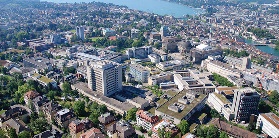 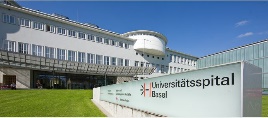 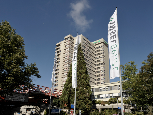 LU
DCA
CHM
PLDO
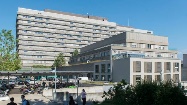 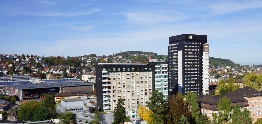 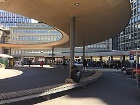 11.12.2023
02
Swisstransplant 
Politique et société
Loi sur la transplantation
9
Politique et société
Loi sur la transplantation
Loi nationale sur la transplantation 2007
Remplace la législation cantonale et régitles aspects côté donneur / donneuse et receveur / receveuse
Création d’un « service national des attributions »

Points essentiels de la loi
Principe de gratuité et interdiction de commerce  
Principe du consentement explicite au sens large*
Attribution des organes (également par voie d’ordonnance)

* Le 15 mai 2022, le peuple a approuvé le principe du consentement présumé en au sens large. La nouvelle réglementation sera en vigueur au plus tôt en 2025 (bag.admin.ch).
11.12.2023
10
Politique et société
Changement de système : consentement présumé au sens large
Interventions politiques au Parlement
2010 : aucune chance
2015 : majorité au Conseil national (66 %), échec 
     d’une voix au Conseil des États
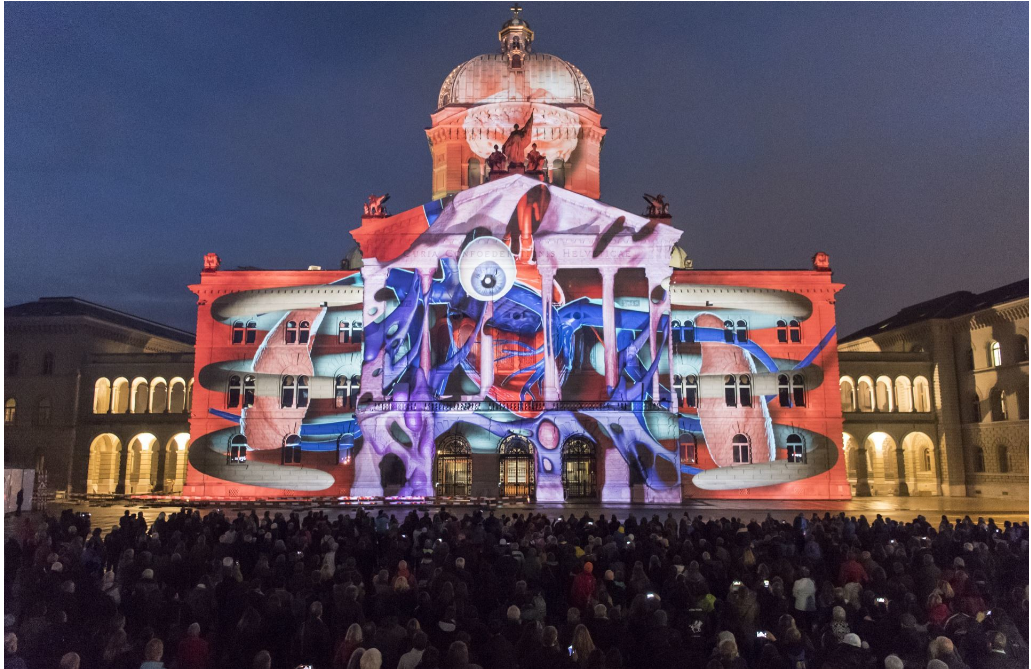 11.12.2023
11
Politique et société
Que signifie le consentement présumé?
Si un don d’organes est refusé du vivant de la personne, celle-ci n’est plus un donneur / une donneuse d’organes. ​

En l’absence d’une volonté exprimée par la personne décédée, il est dans tous les cas demandé aux proches de décider. ​« Savez-vous si la personne décédée s’est exprimée ou s’exprimerait délibérément CONTRE un don d’organes ? »​

En l’absence d’opposition ou d’autre déclaration sur la disposition à faire un don d’organes et si aucun proche ne peut être contacté malgré les recherches entreprises, il est interdit de prélever des organes.
11.12.2023
12
Politique et société
Changement de système : consentement présumé au sens large
Lancement de l’initiative populaire « Le don d’organes sauve des vies » par la JCI Montreux
Du 17.10.2017 au 22.03.2019 : 113’000 signatures authentifiées
13.09.2019 : Contre-projet indirect par l’EDI
05.05.2021 : > 80 % de «Oui» au Conseil national
20.09.2021 : > 60 % de «Oui» au Conseil des États
20.01.2022 : Référendum de 50’000 signatures
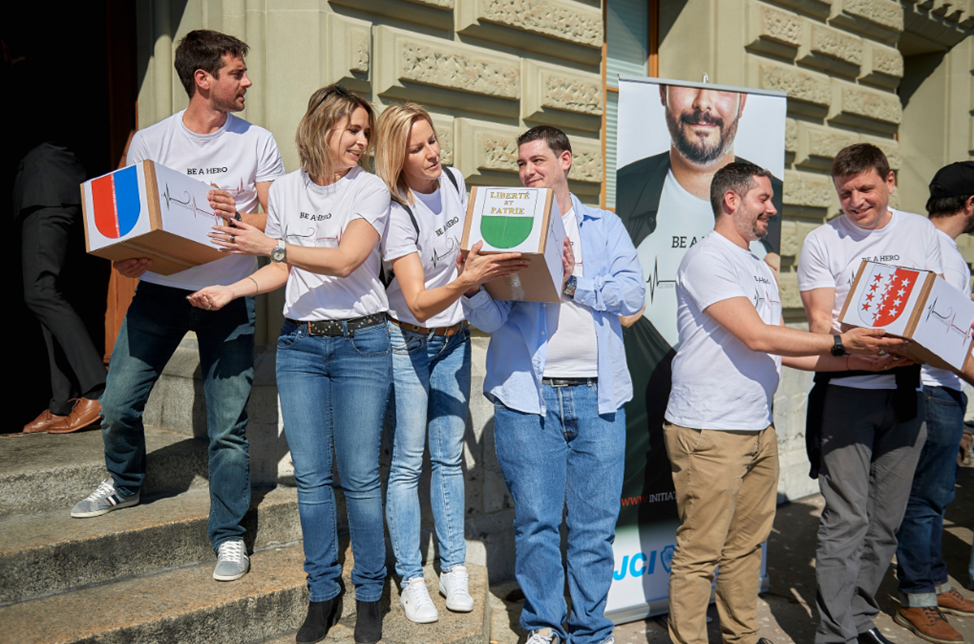 Quelle: Alexandra Jäggi
Votation populaire le 15 mai 2022
11.12.2023
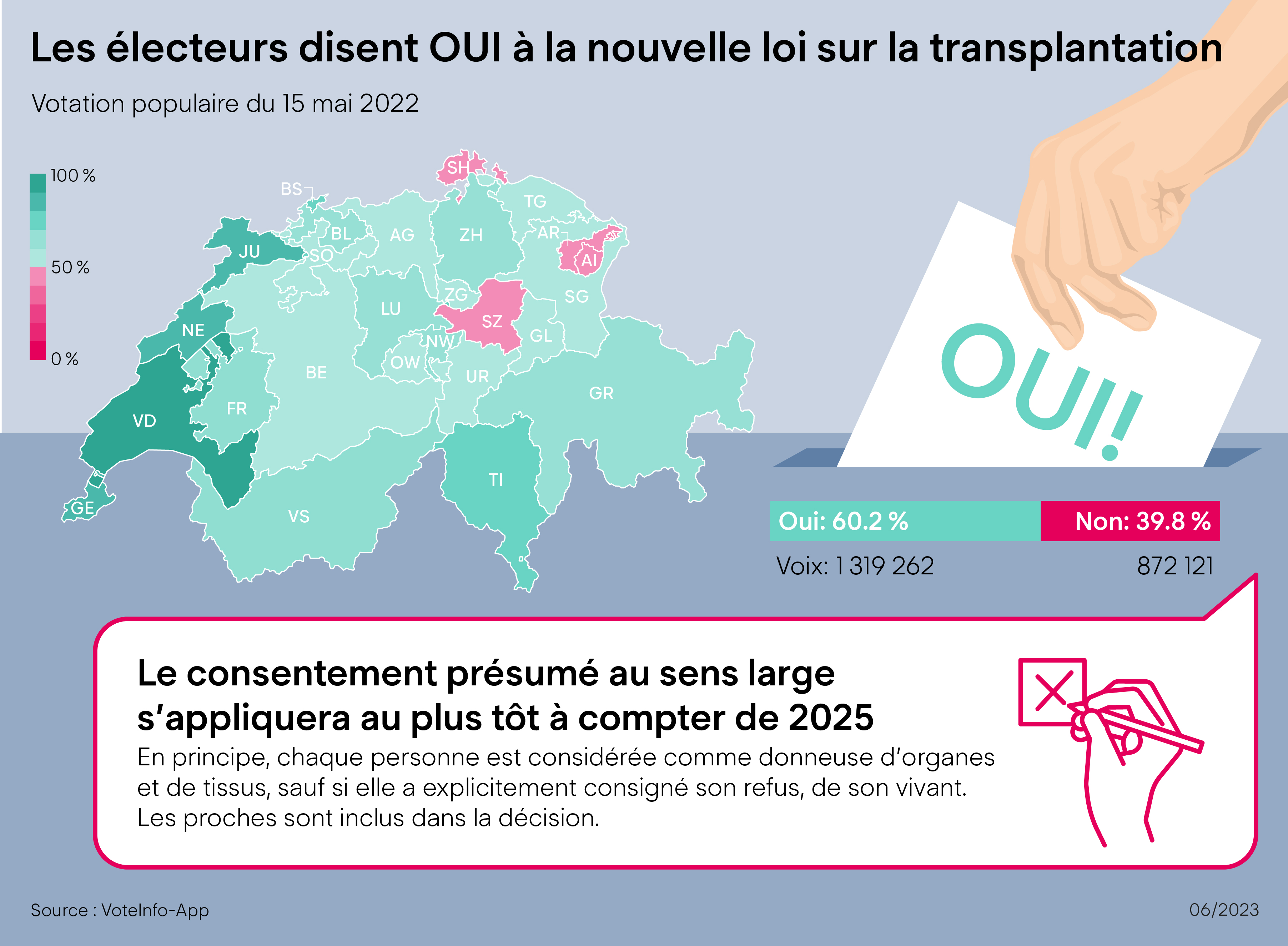 13
Politique et société
Changement de système : consentement présumé au sens large
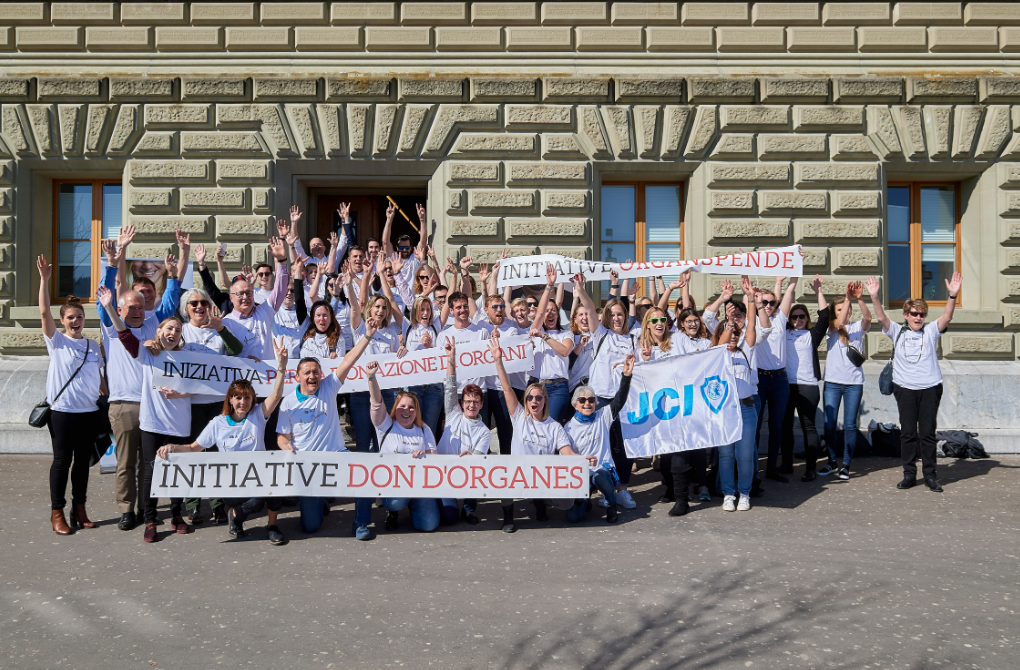 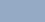 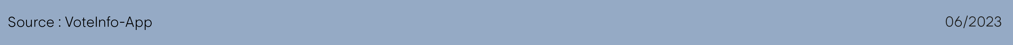 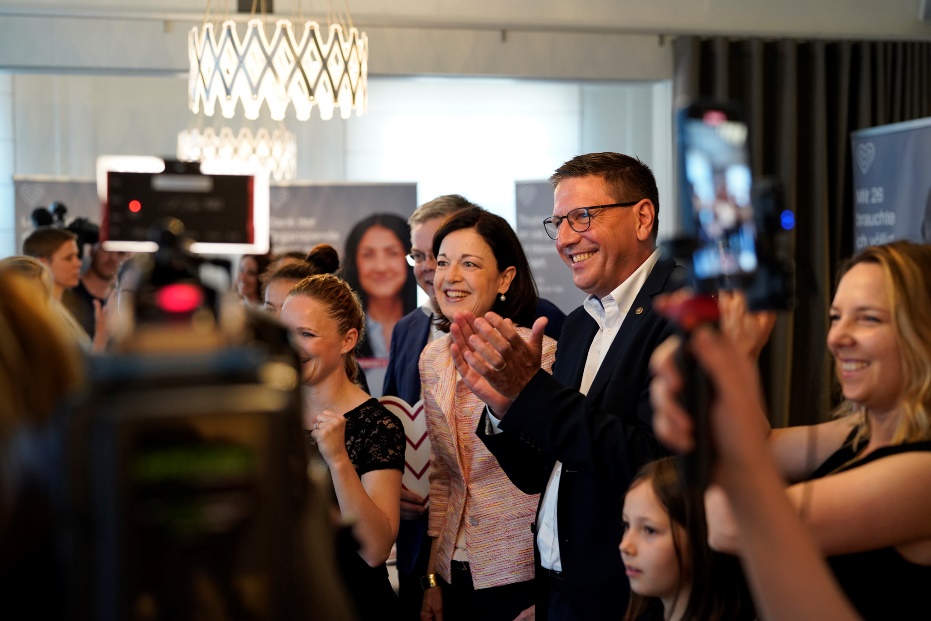 11.12.2023
14
Politique et société
Nombre effectif de donneurs décédés
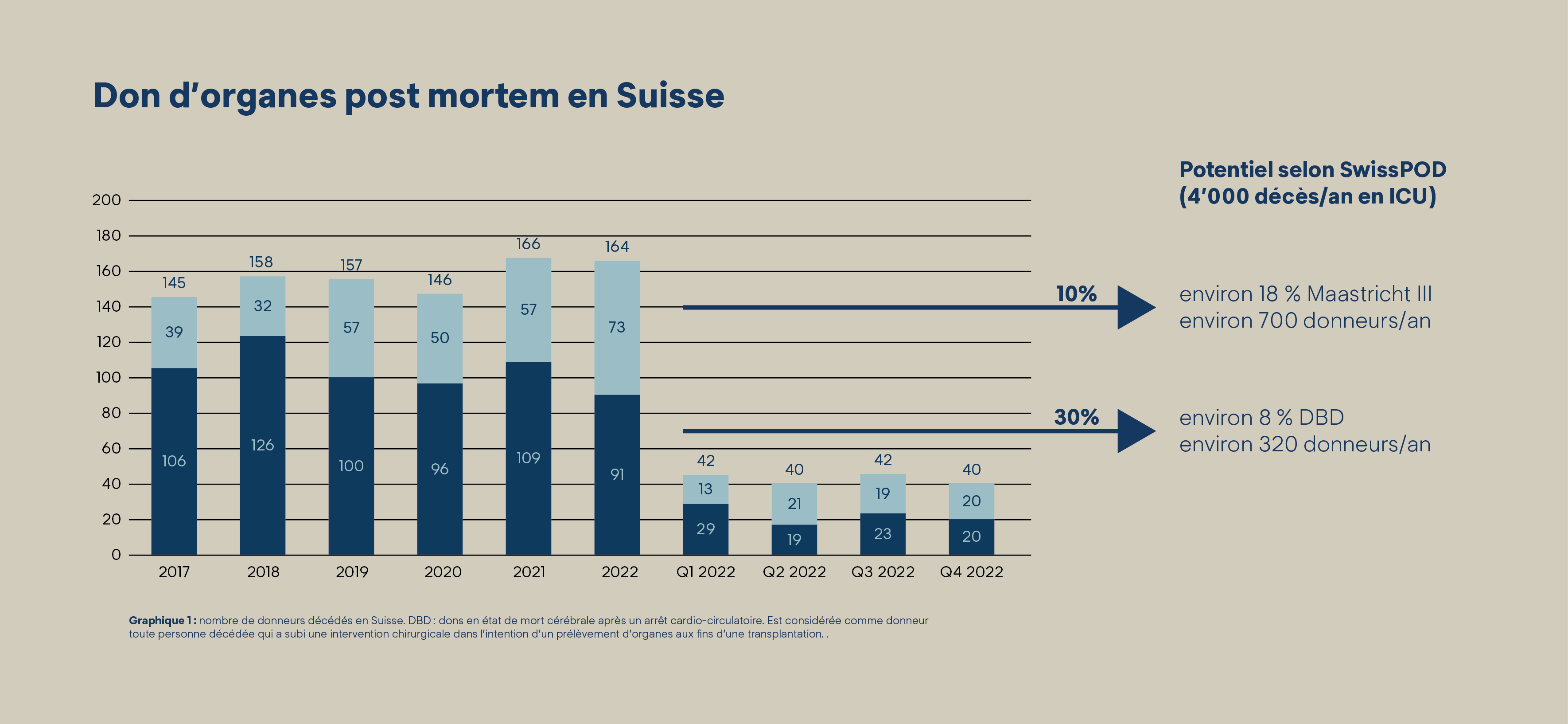 11.12.2023
Politique et société
15
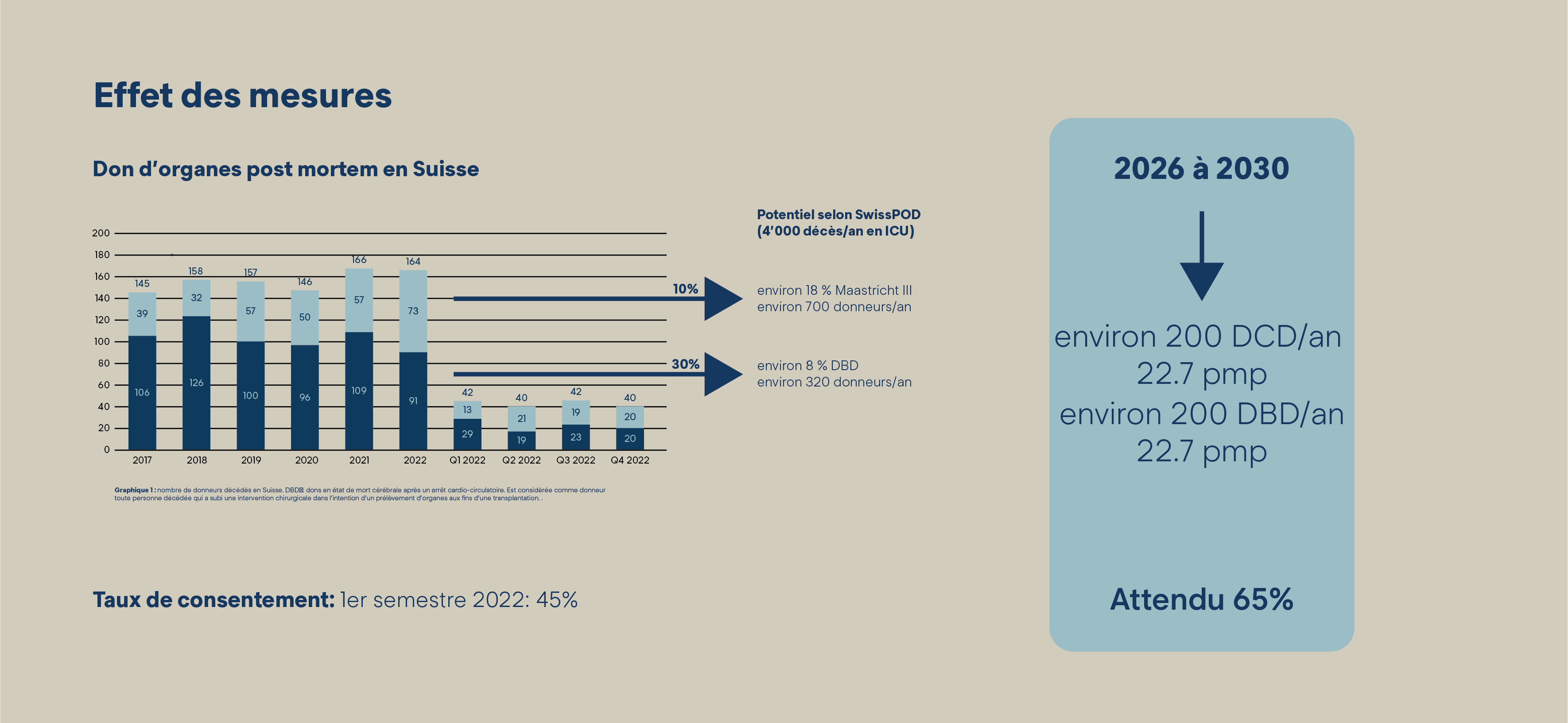 11.12.2023
03
Swisstransplant
Le don d’organes en Suisse
Faits et chiffres
17
Réglementations internationales
Taux de donneurs et donneuses en Europe
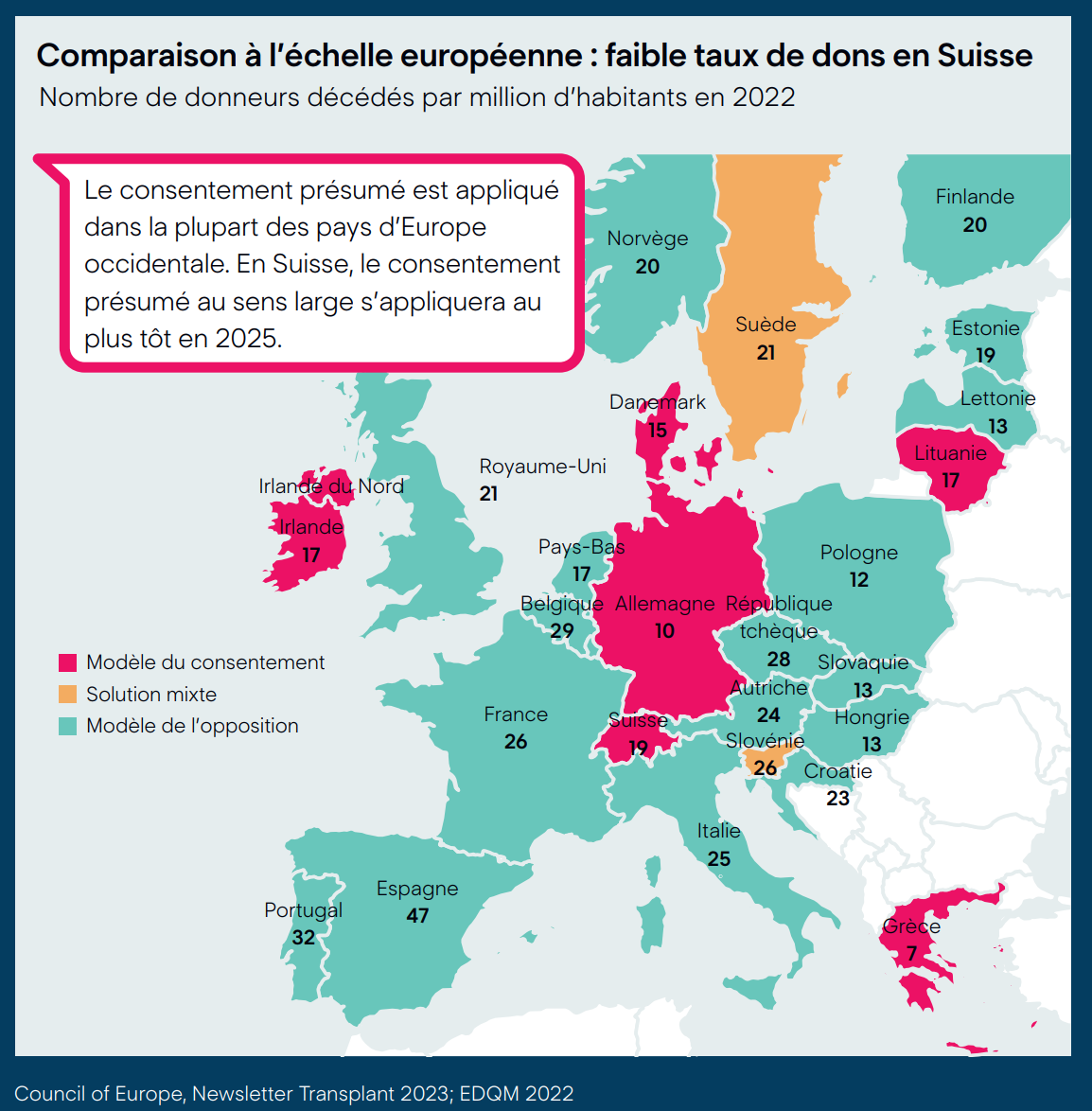 Council of Europe, Newsletter Transplant 2023; EDQM 2022
11.12.2023
18
Faits et chiffres
Chiffres annuels de Swisstransplant − donneurs et donneuses décédés
11.12.2023
19
Faits et chiffres
Don postmortem
DBD: Donor after Brain Death
Donneur / Donneuse en mort cérébrale
Stabilisation de la circulation avec des machines
Don de tous les organes possible

DCD: Donor after Cardiocirculatory Death
Donneur / Donneuse à coeur arrêté
Changement thérapeutique – pas en mort cérébrale
Don de tous les organes possible
11.12.2023
20
Faits et chiffres
Transplantation d’organe d’un donneur vivant et d’une donneuse vivante
Le don d’organes de son vivant en Suisse

Un rein ou une partie du foie
Don dirigé
Don altruiste
Transplantation croisée
11.12.2023
21
Faits et chiffres
Liste d’attente et transplantations (1er jan. − 31 déc. 2022)
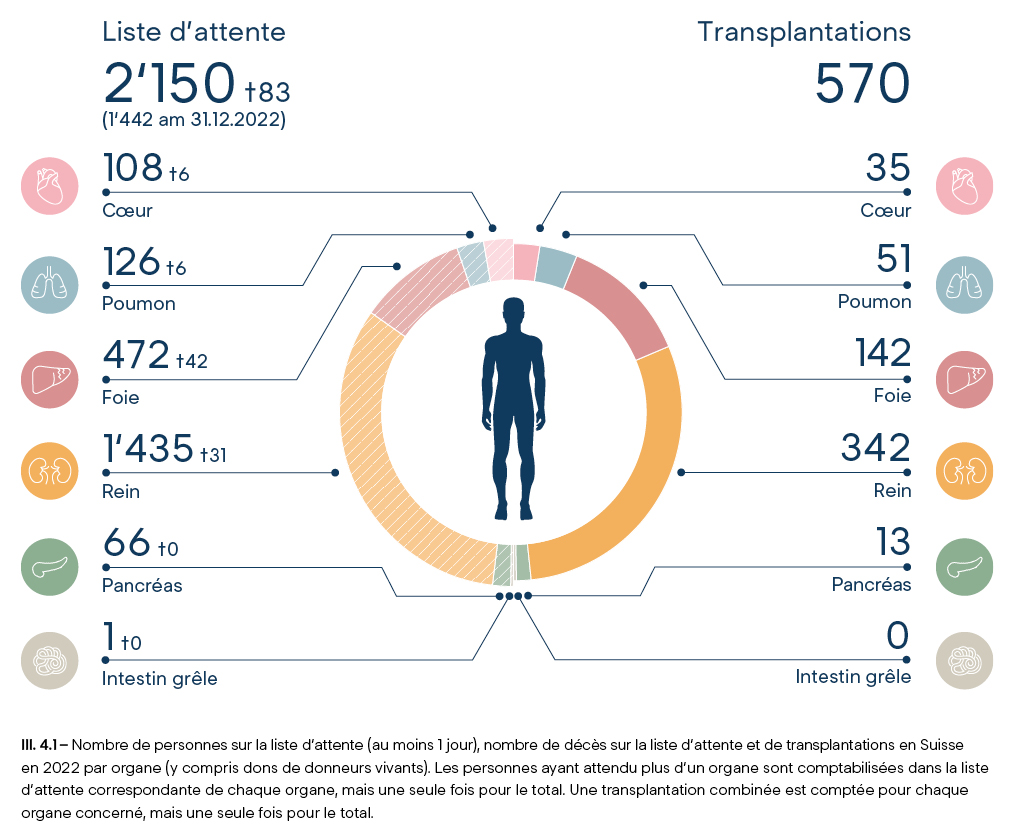 22
Faits et chiffres
Situation typique
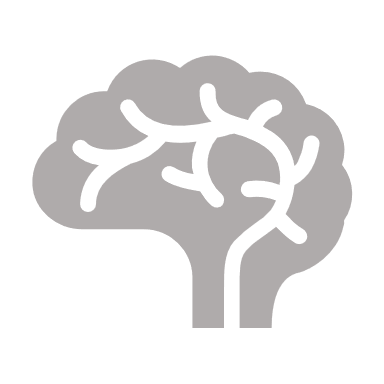 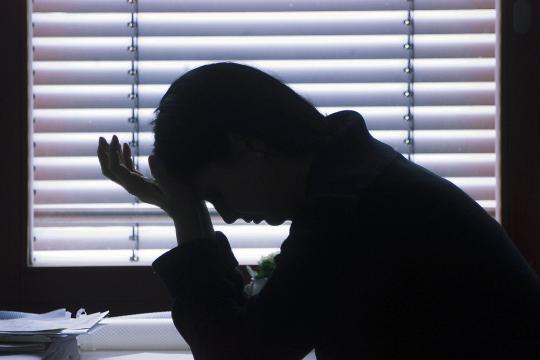 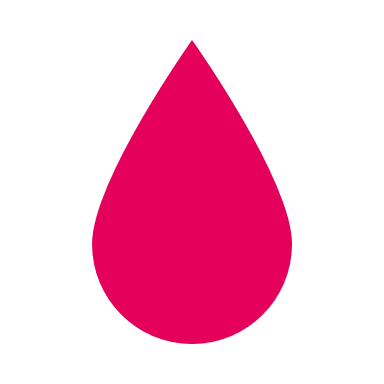 60 ans
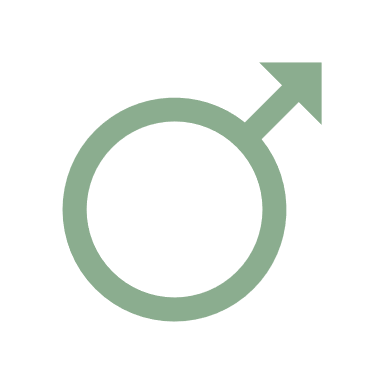 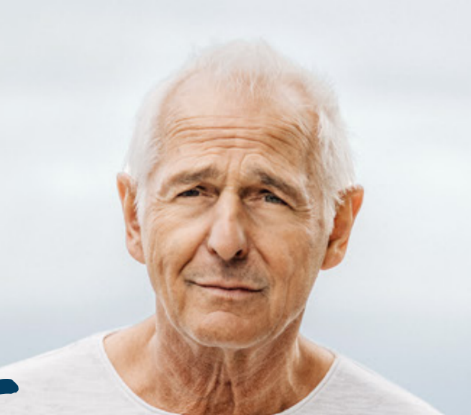 11.12.2023
23
Faits et chiffres
Causes et fréquence de décès des donneurs et donneuses d’organes
Répartition en pourcentage
(7)
(20)
(71)
(66)
n total = 164 Donneurs / Donneuses
11.12.2023
24
Faits et chiffres
Causes et fréquence de décès des donneurs et donneuses d’organes
DBD
DCD
(2)
(11)
(9)
(20)
(51)
(27)
(39)
n = 91 Donneurs / Donneuses
n = 73 Donneurs / Donneuses
% chiffres arrondis
11.12.2023
25
Faits et chiffres
Contre-indications médicales absolues
Infections systémiques graves
Affection dégénérative du système nerveux central (SNC)
Virus de la rage, maladies à prions (p.ex. Maladie de Creutzfeldt-Jakob MCJ)
11.12.2023
26
Don post-mortem
Mort cérébrale
Défaillance irréversible du cerveau et du tronc cérébral
Grâce à la ventilation mécanique, les organes reçoivent l'oxygène qui leur permet de continuer à fonctionner

Mort cérébrale à ne pas confondre avec coma
Coma: lésions partielles du cerveau, potentiellement réversibles. Les patients réagissent à quelques stimuli, activité cérébrale mesurable
11.12.2023
27
Don post-mortem
Mort cérébrale – diagnostic en images
Circulation normale
Circulation interrompue
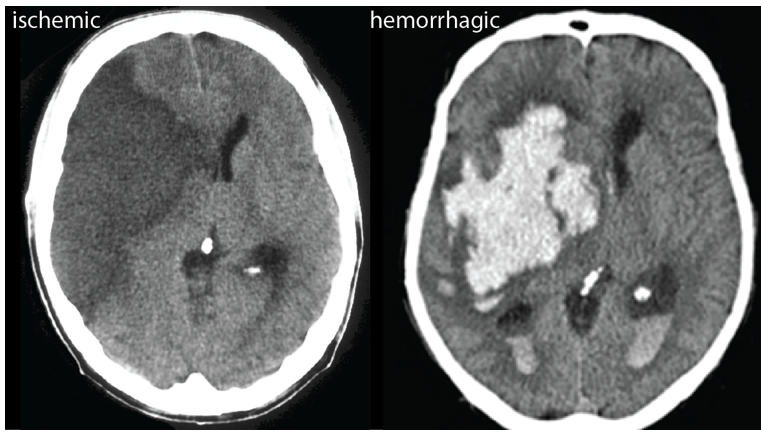 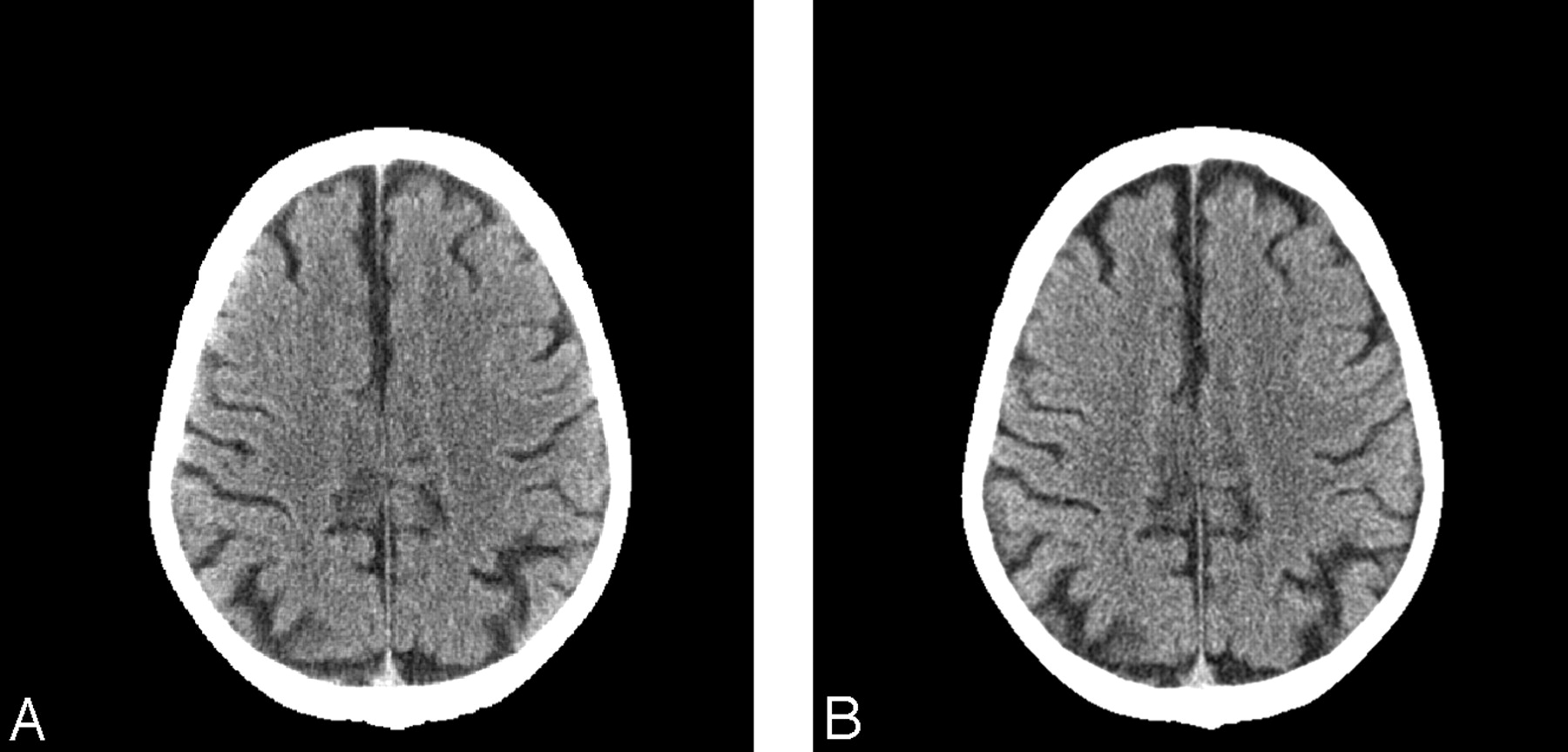 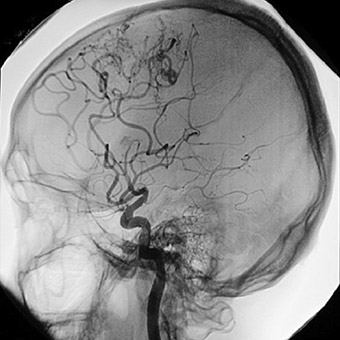 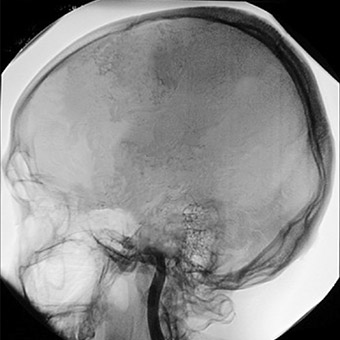 IRM / Angiogramme d’un cerveau avec circulation normale
Scanner / Angiogramme d’un cerveau avec circulation interrompue
M. van Straten (2007); American Journal of Neuroradiology 28 (3) 421-427, https://donatelifecalifornia.org/ et Kummer (2019); https://ysjournal.com/
11.12.2023
28
Don post-mortem
Qui devient donneur / donneuse?
Ventilation 
mécanique /​
Stabilisation de la 
circulation
Mort 
cérébrale 
avec cause
 connue
Pas de contre-indications 
médicales
Consente-ment pour ​le don 
d’organes
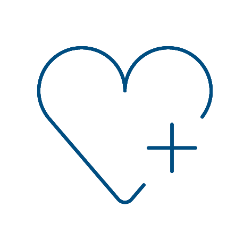 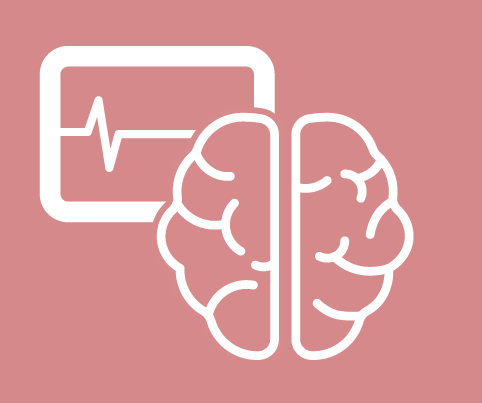 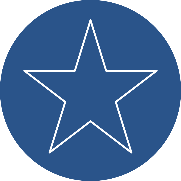 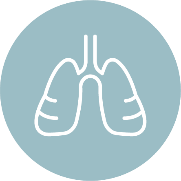 11.12.2023
04
Swisstransplant
Déroulement
Procédure de don d’organes
30
Déroulement d’un don d’organes
Procédure de don d’organes
Hospitalisation

Soins intensifs
Ventilation mécanique
Assistance circulatoire par le biais de médicaments
Si le cerveau et le tronc cérébral sont atteints de manière irréversible la poursuite des soins est sans espoir

La guérison du patient / de la patiente a toujours la priorité.Ce n’est que maintenant que le don d’organes est abordé.
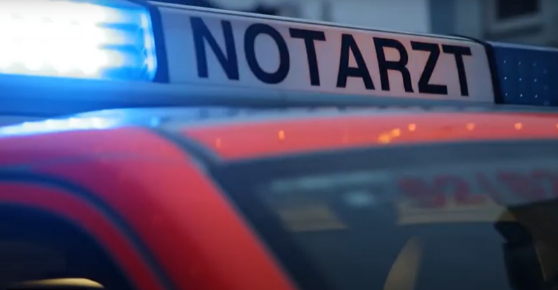 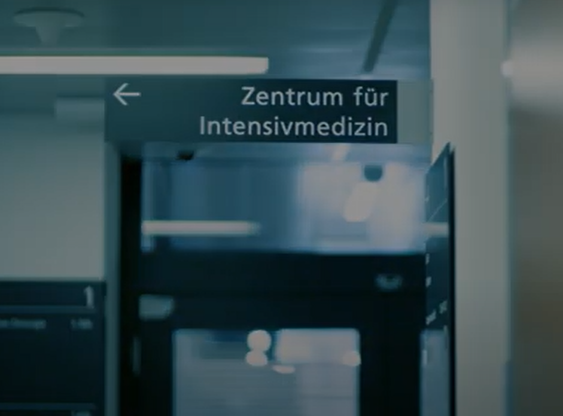 11.12.2023
31
Déroulement d’un don d’organes
Procédure de don d’organes
Diagnostic de mort cérébral
le principe des quatre yeux: réalisé par deux spécialistes impartiaux et étrangers à la procédure de transplantation 
7 signes cliniques : Test des réflexes du tronc cérébral 

Exemples de réactions normales et pathologiques
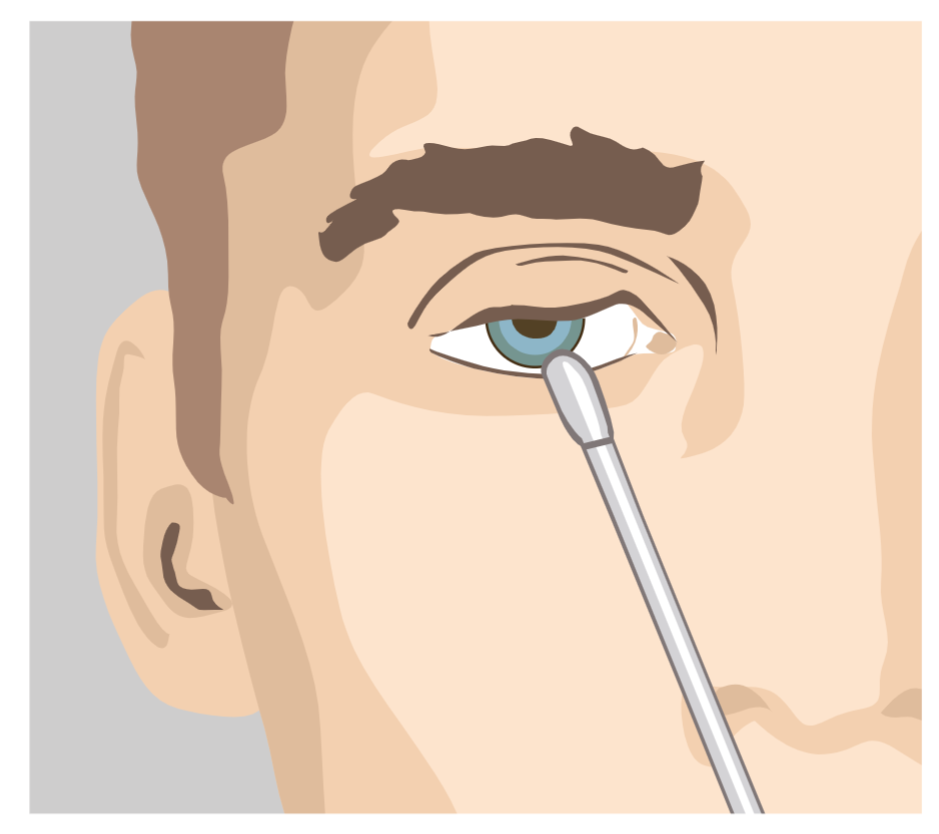 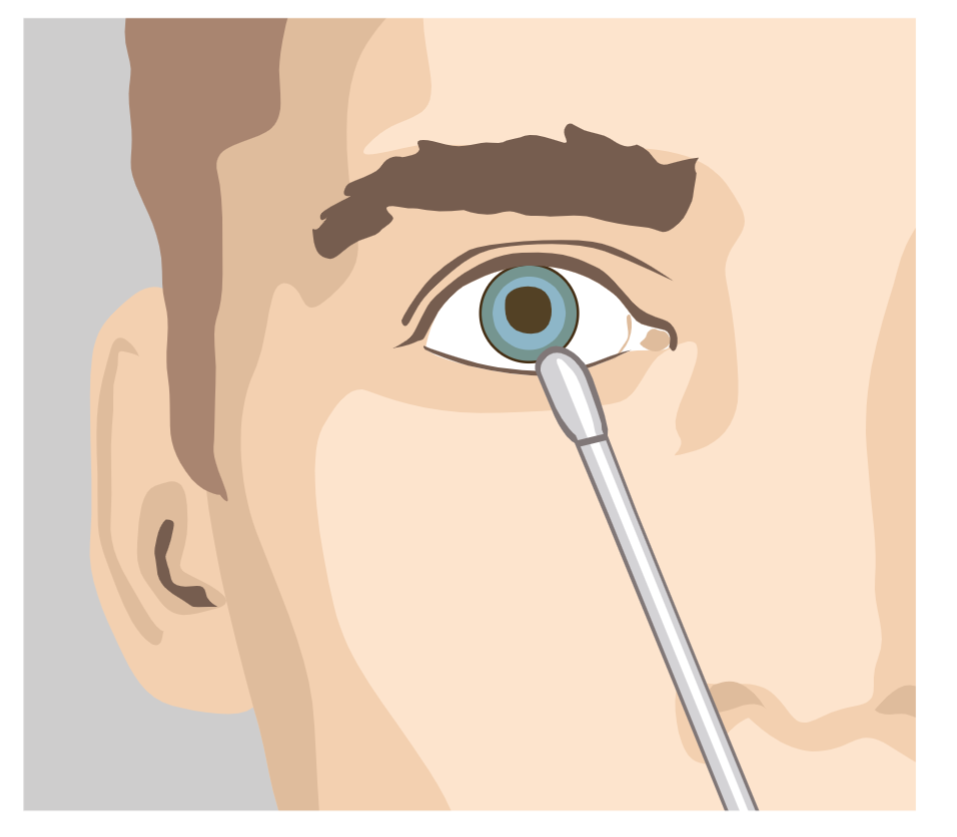 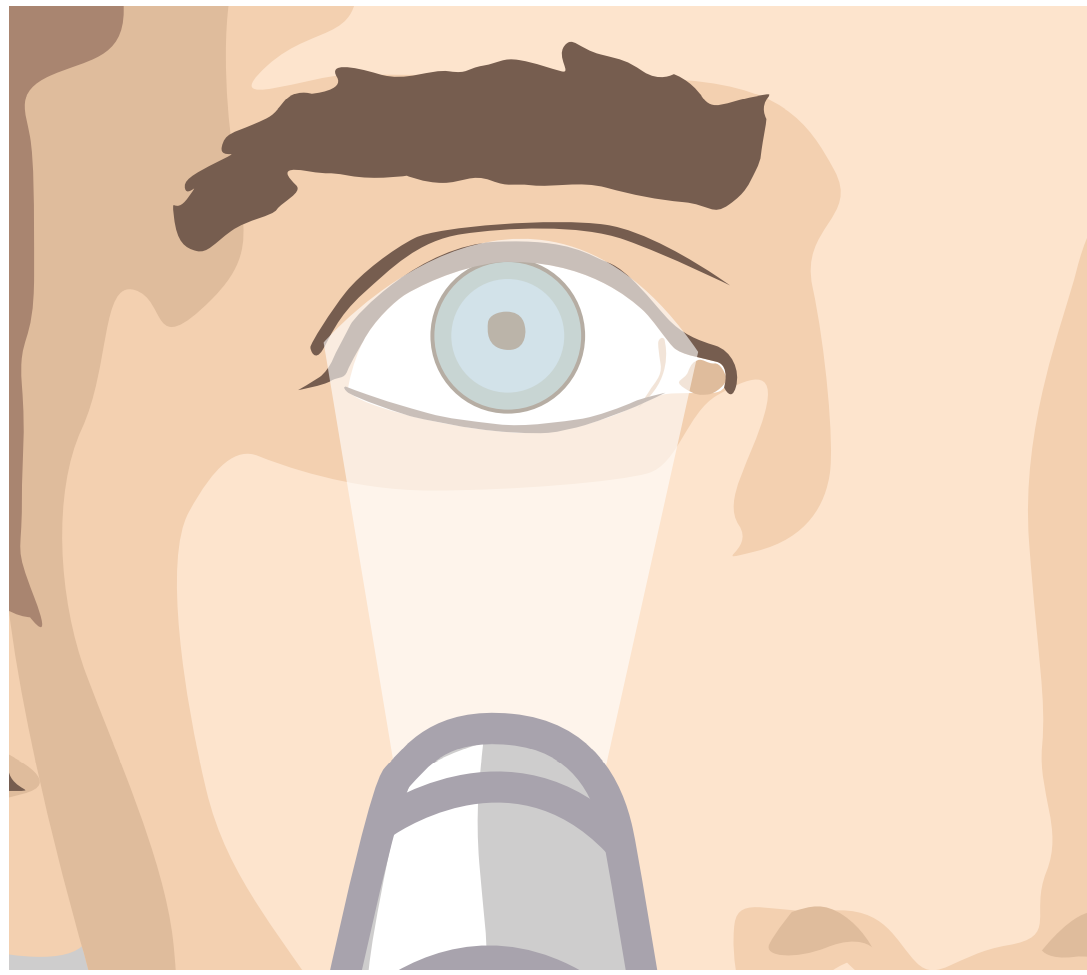 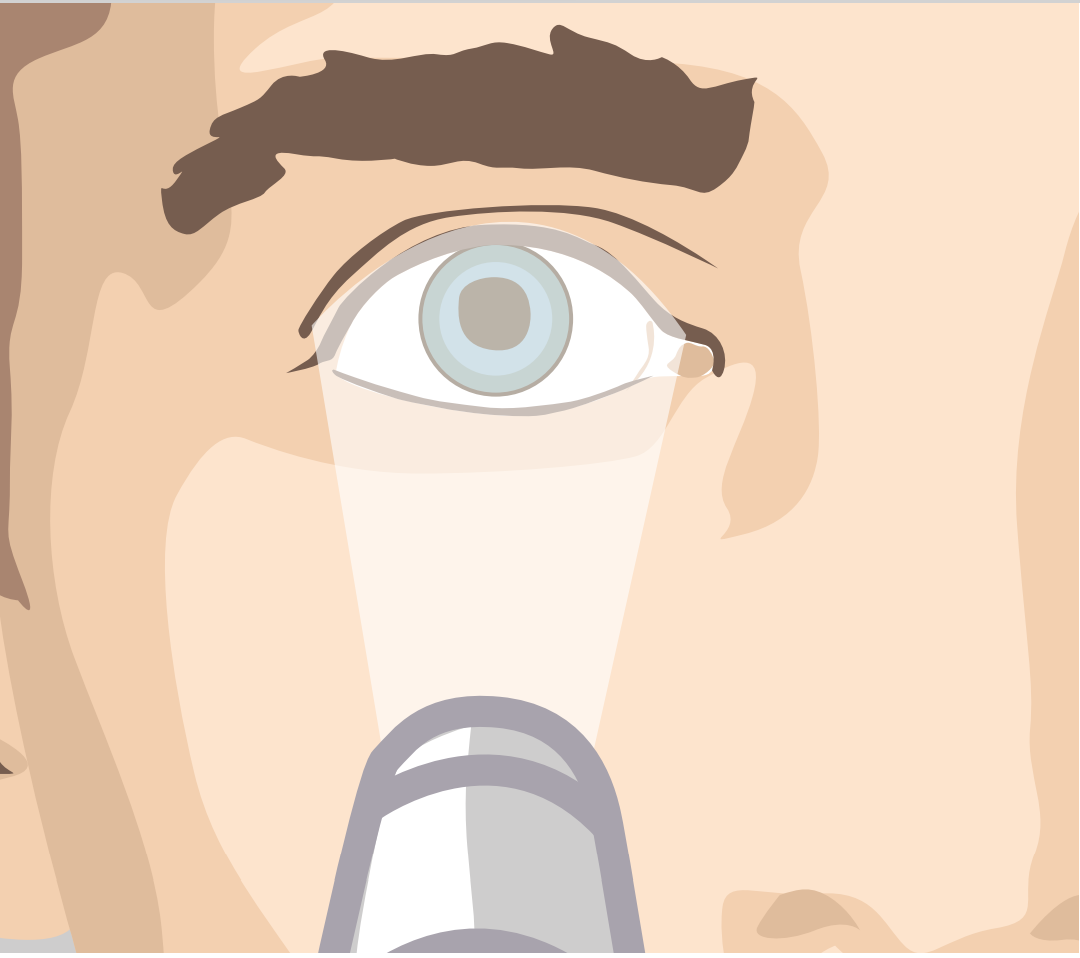 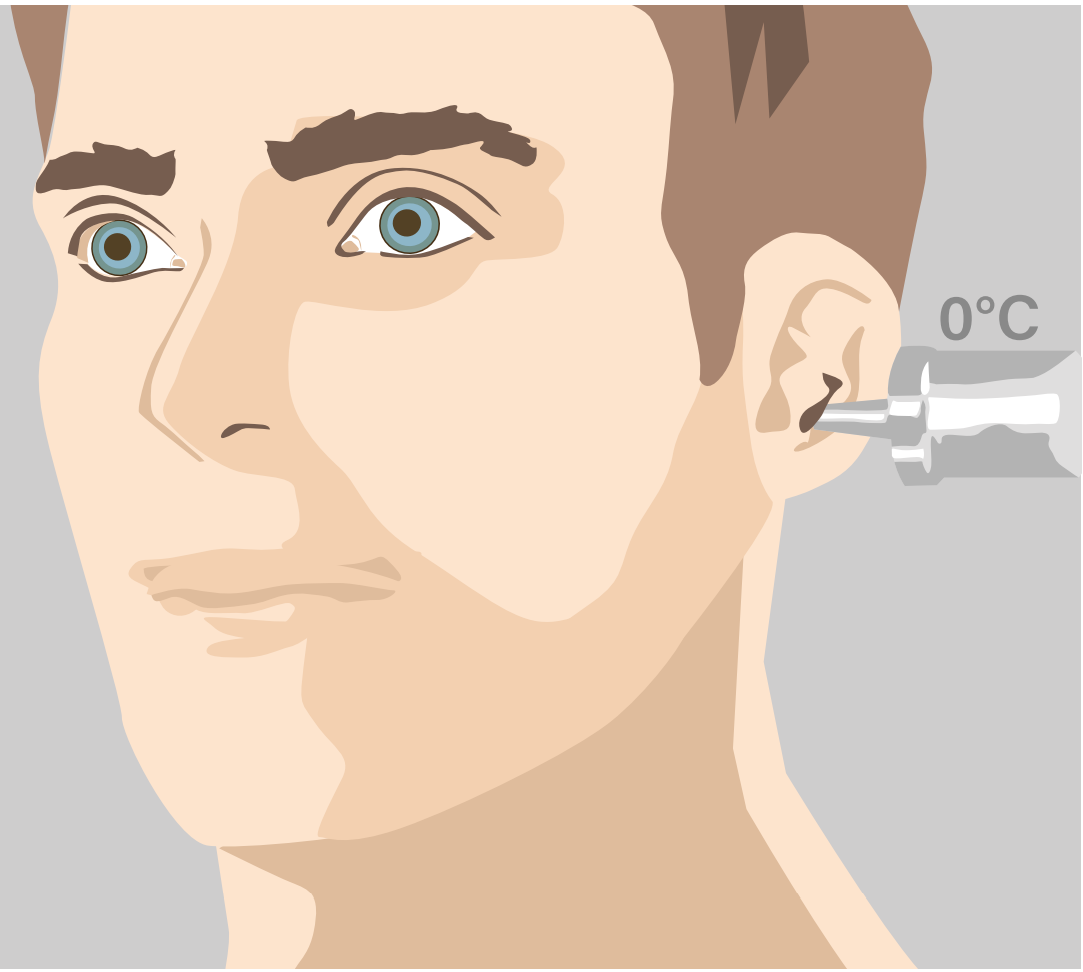 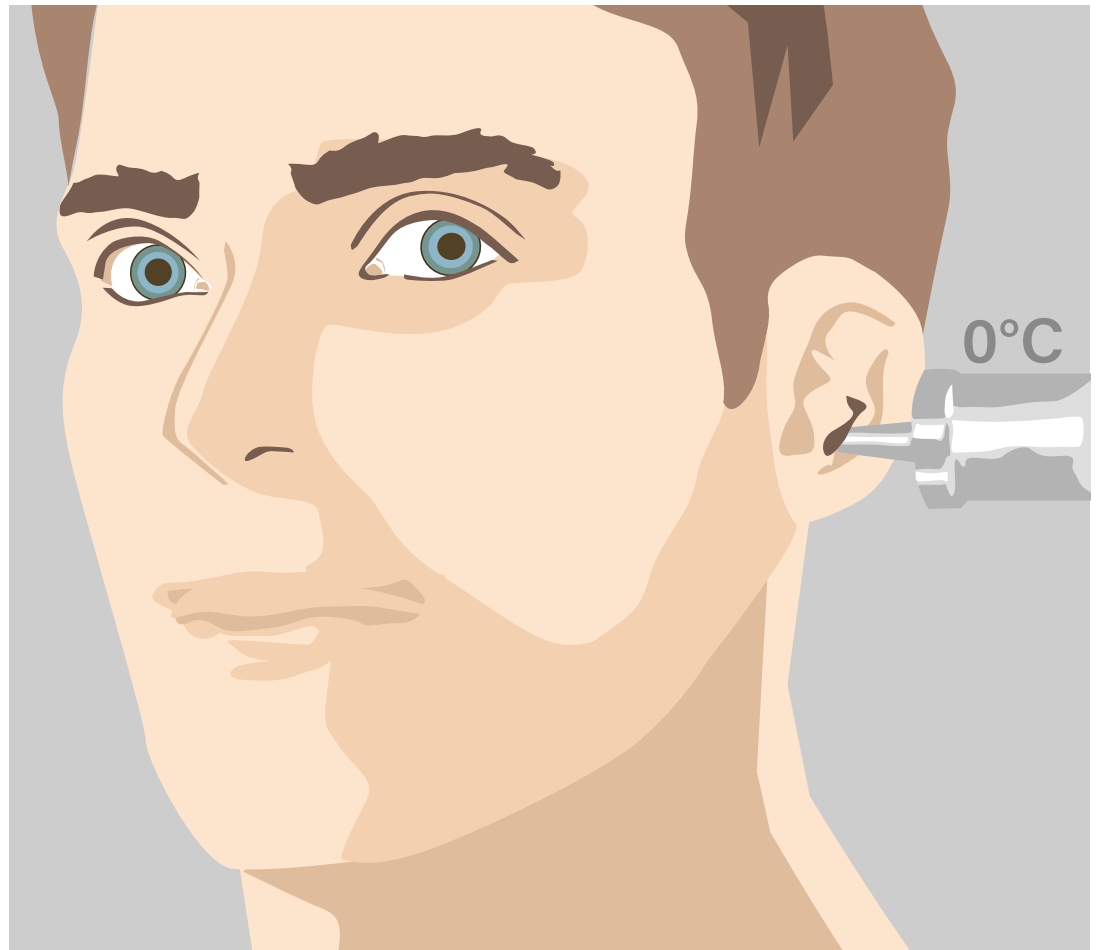 Réflexes vestibulo-oculaires
Mydriase
Reflexe cornéen
11.12.2023
32
Déroulement d’un don d’organes
Procédure de don d’organes
Accord
Premier entretien: Information du mort cérébral/prognostic vital engangé
Seconde entretien: Poser la question de la volonté présumée du défunt concernant le don d`organes



	Pas d’urgence pour la décision
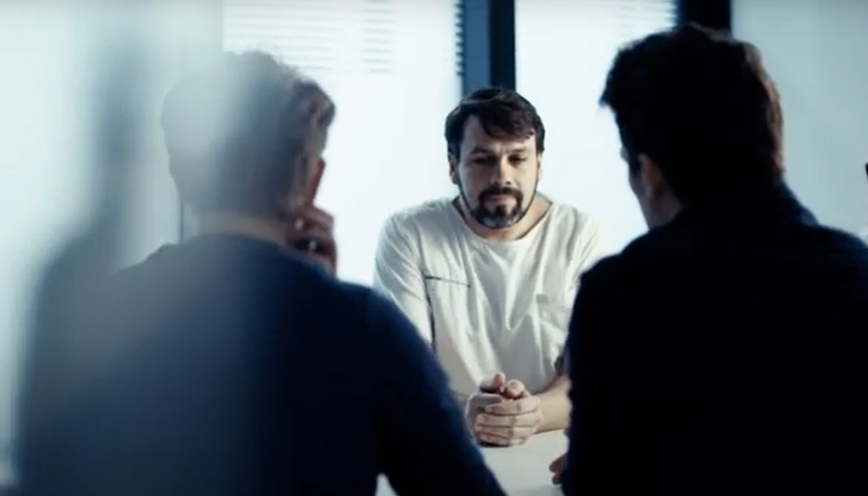 11.12.2023
33
Déroulement d’un don d’organes
Procédure de don d’organes
Entretien avec les proches
Pas à proximité du lit du patient / de la patiente
Annonce du décès ou du pronostic sans issue et du changement thérapeutique
Question du don d’organes et de tissus
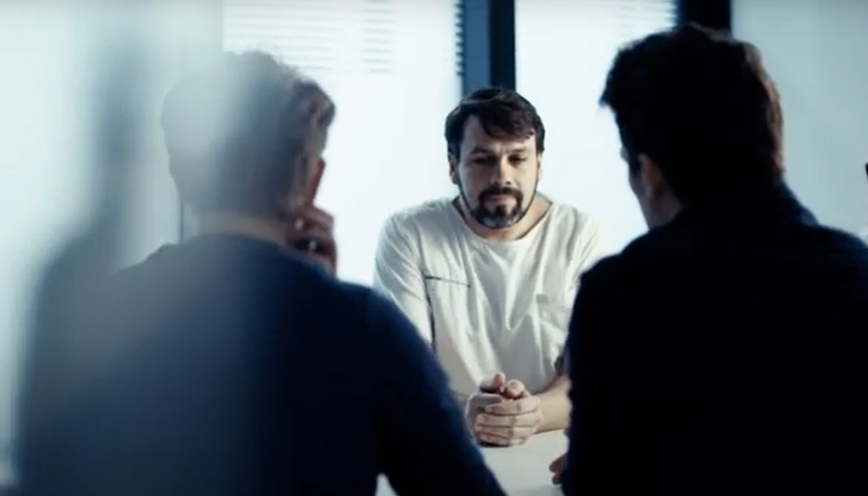 Cadre temporel
48 heures au maximum peuvent s’écouler entre la décision du changement thérapeutique et la mort cérébrale (autrement don DCD)
Les prélèvements d’organes doivent être clôturés dans les 72 heures suivant le diagnostic de mort cérébrale
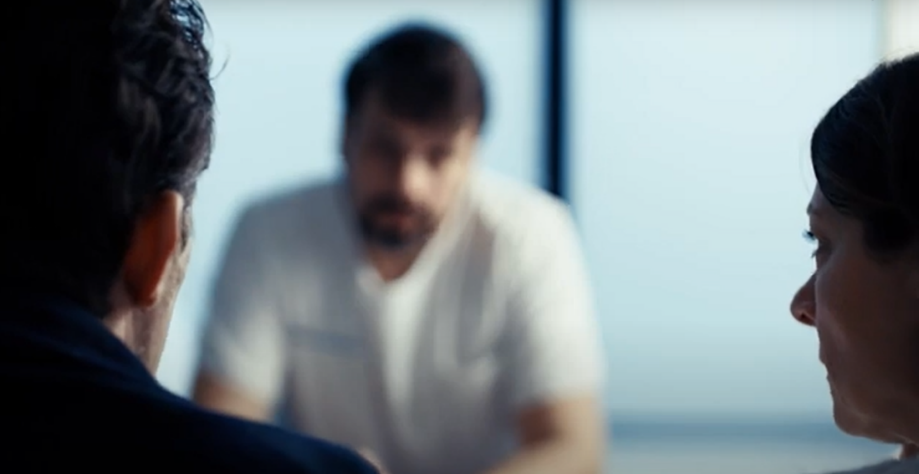 11.12.2023
34
Déroulement d’un don d’organes
Procédure de don d’organes
Swisstransplant
L’accord a été obtenu
Mort cérébrale/changement thérapeutique 
Saisie des données du défunt :
Anamnèse
Résultats
Tests de laboratoire
Imagerie
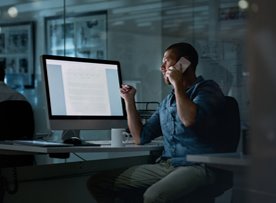 11.12.2023
35
Déroulement d’un don d’organes
Procédure de don d’organes
Liste d’attente / Ranking
Saisie de données dans le SOAS(Swiss Organ Allocation System)
Swisstransplant – calcul du classementdes receveurs / receveuses potentielsà l’aide du logiciel SOAS
La liste de classement est dépendantedes caractéristiques du donneur / de la donneuse
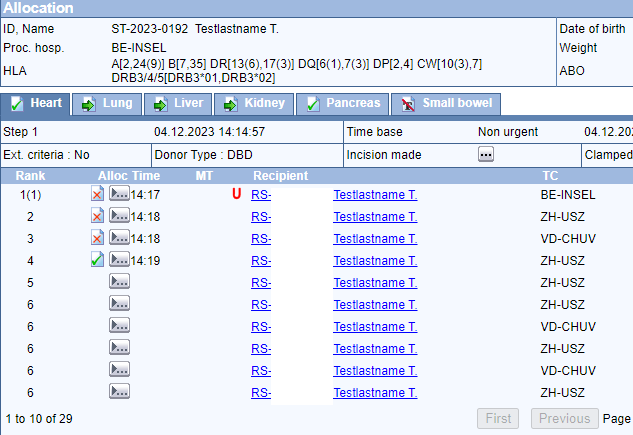 SOAS
11.12.2023
36
Déroulement d’un don d’organes
Procédure de don d’organes
Attribution
La liste de classement est calculée sur la base des règles de répartition de la loi grâce à un algorithme.
Swisstransplant propose les organes aux centres pour les receveurs et receveuses potentiels.
3
4
1
2
Urgence médicale
Efficacité
médicale
Autres priorités
(enfant /
groupe sanguin)
Délai
d’attente
11.12.2023
37
Déroulement d’un don d’organes
Procédure de don d’organes
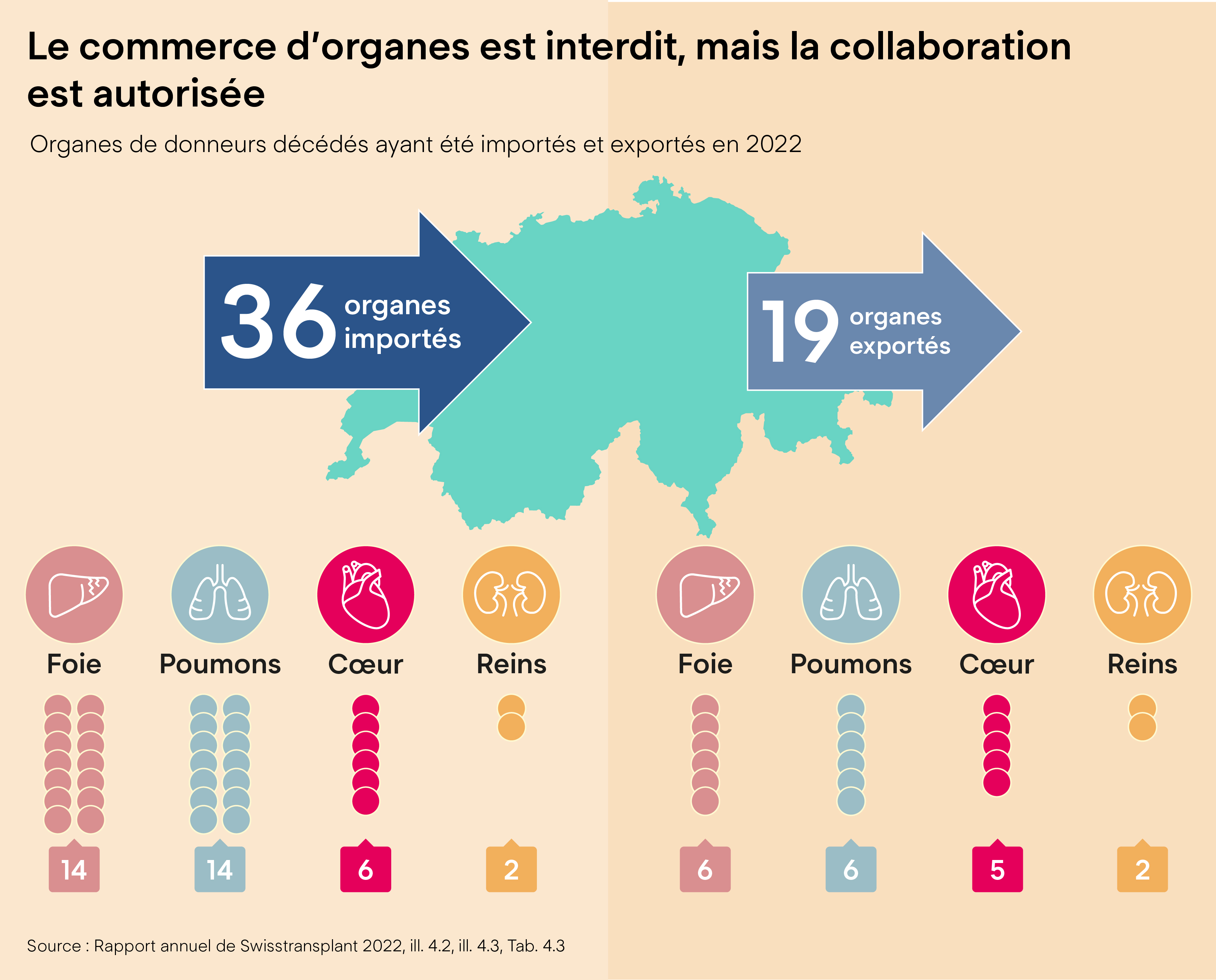 Attribution
Coopération avec les centres
    d’attribution européens.
BE
LS
SG
ZH
ABM
GE
11.12.2023
38
Déroulement d’un don d’organes
Procédure de don d’organes
Déroulement
Timing: Tout au bon moment et au bon endroit
Facteurs limitants: 
Disponibilité des salles d’opération 
Equipe d’anesthésie, équipe de prélèvement
Routine à l'hôpital
temps de vol, charge de travail, météo
11.12.2023
39
Déroulement d’un don d’organes
Procédure de don d’organes
Prélèvement
Prélèvement des organes par les chirurgiens du centre de transplantation à l’hôpital du donneur
Conditionnement correct des organes
Transport des organes accompagné ou non jusqu’à l’hôpital du receveur / de la receveuse
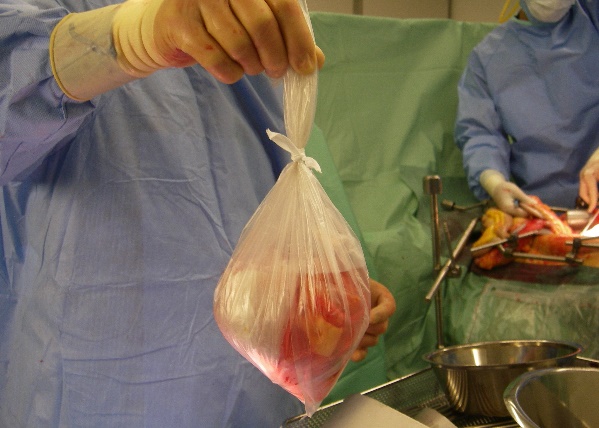 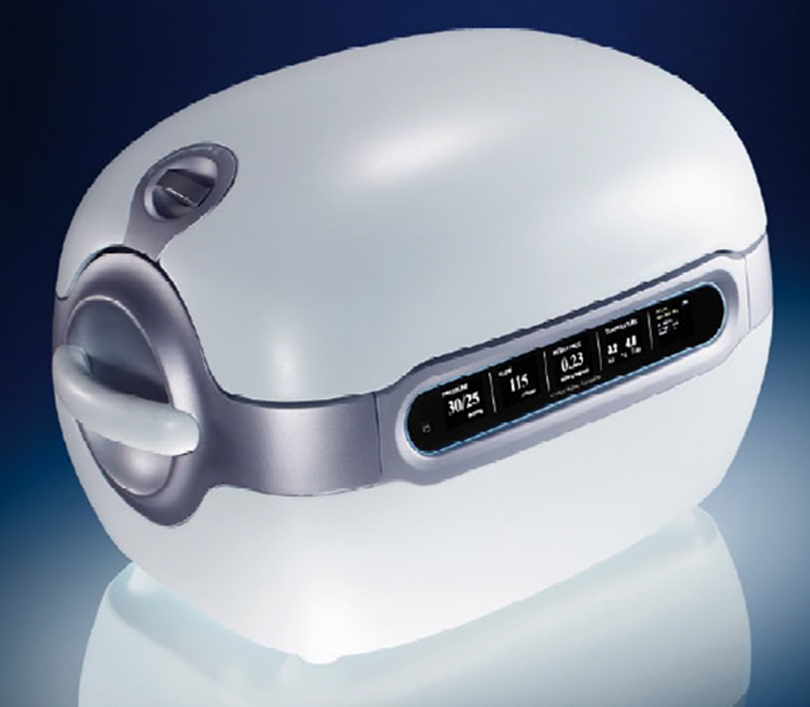 11.12.2023
40
Déroulement d’un don d’organes
Procédure de don d’organes
Transport
Taxi, Ambulance, Hélicoptère, Jet
Temps d’ischémie: Intervalle de temps entre l'interruption de l’apport sanguin de l'organe dans le corps du donneur et la reprise de la circulation sanguine de l'organe dans le corps du receveur / de la receveuse.
Coeur
Poumons/Foie/Pancréas
Reins
3−4h
6−8 h
24 h
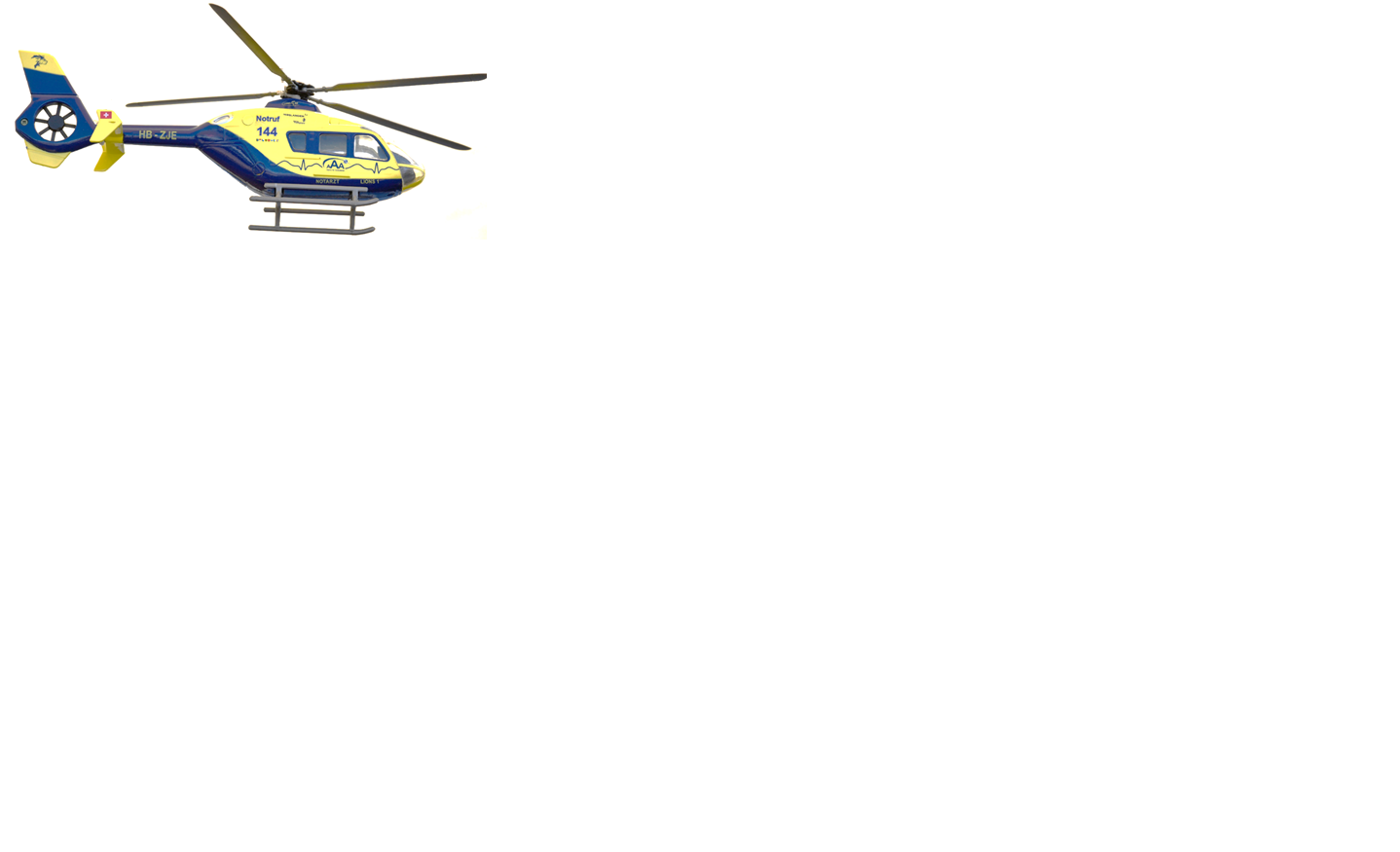 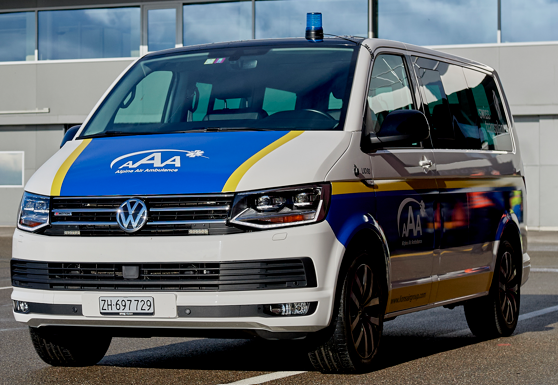 11.12.2023
41
Déroulement d’un don d’organes
Procédure de don d’organes
Transplantation
Des examens préalables sont effectués chez le receveur
Transplantation dans le centre de transplantation 


	Après une opération réussie, l'organe transplanté retrouve son fonctionnement.
11.12.2023
42
Après un don d’organes
Receveurs et Receveuses d’un organe
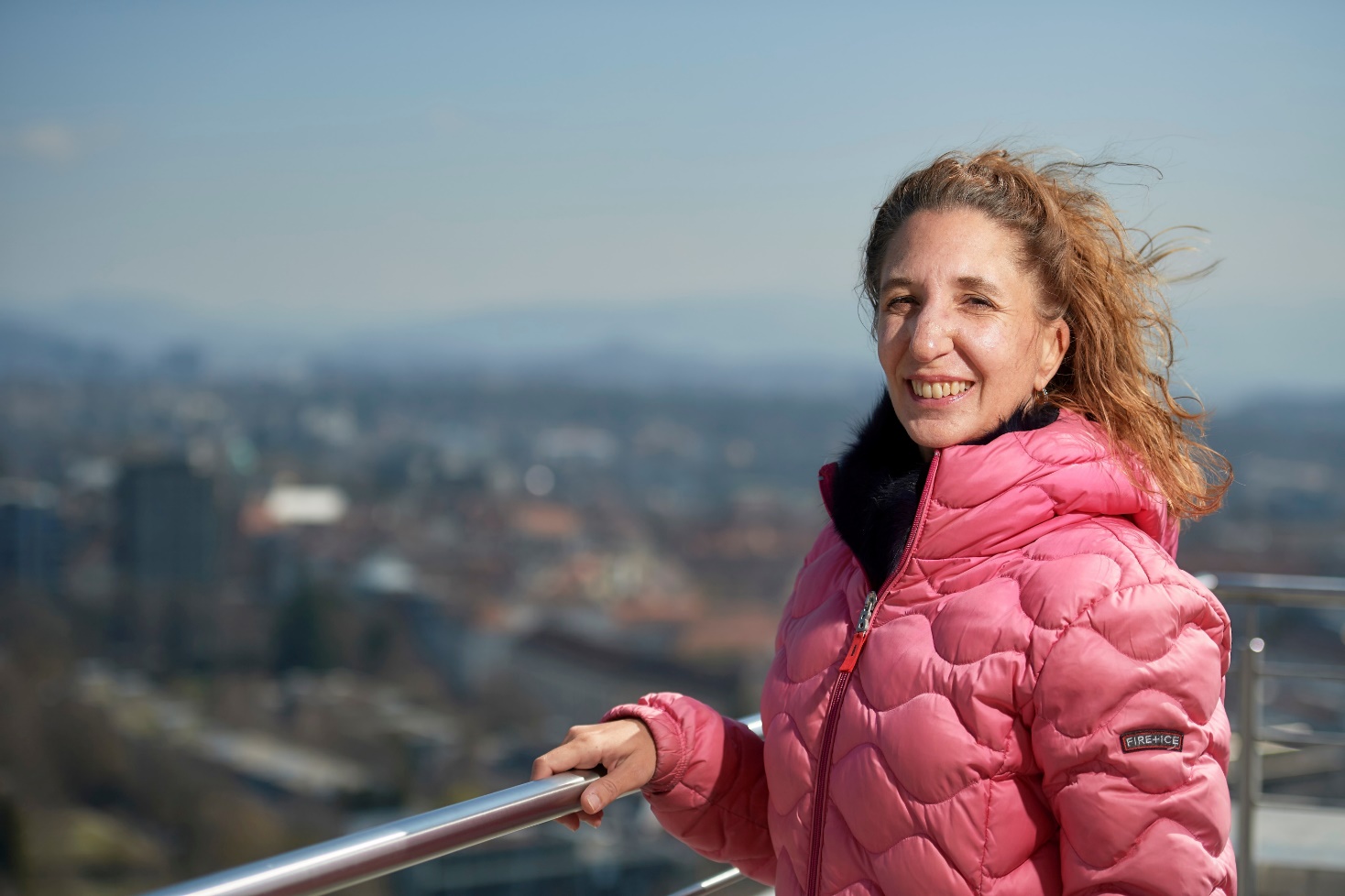 Amélioration de la qualité de vie
Prise de médicaments à vie (Immunosuppression)
Prolongation de la vie
Possibilité d’une lettre de remerciement anonymepour la famille du donneur / de la donneuse
Lara B., transplantée du foie
11.12.2023
43
Ambassadeurs
Receveurs et Receveuses d’un organe
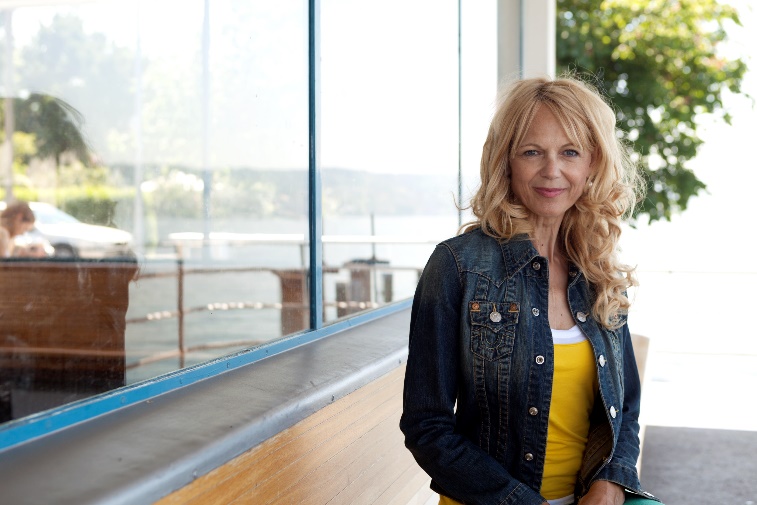 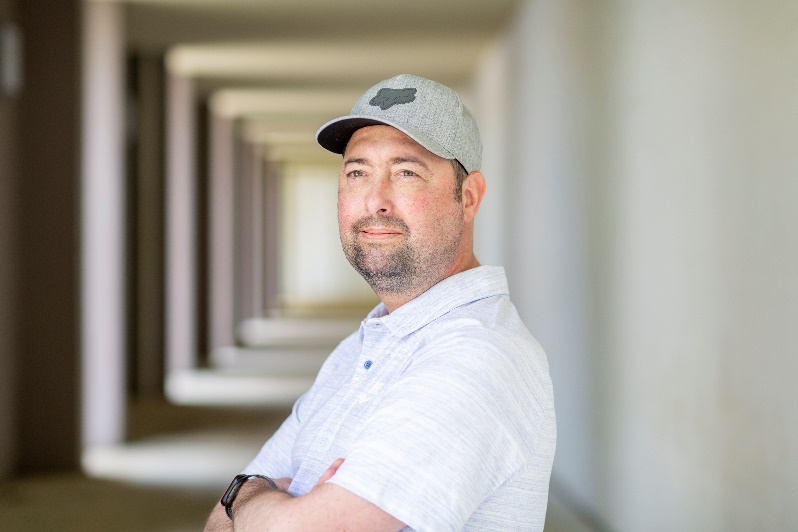 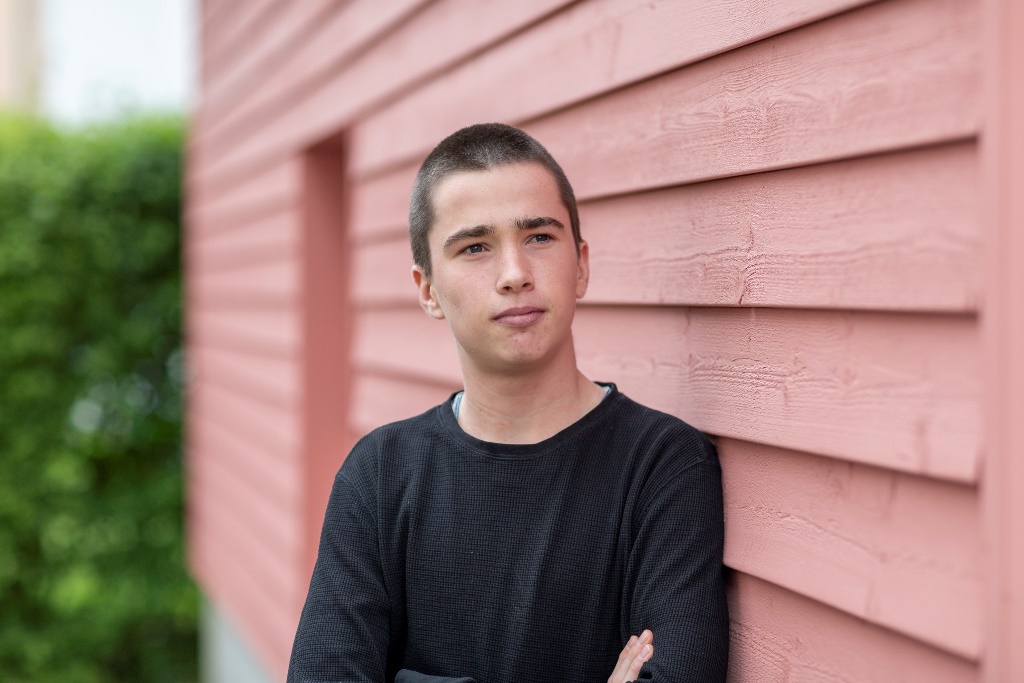 Renata, transplantée du cœur
Sébastien, transplanté du cœur
Maurice, transplanté du rein
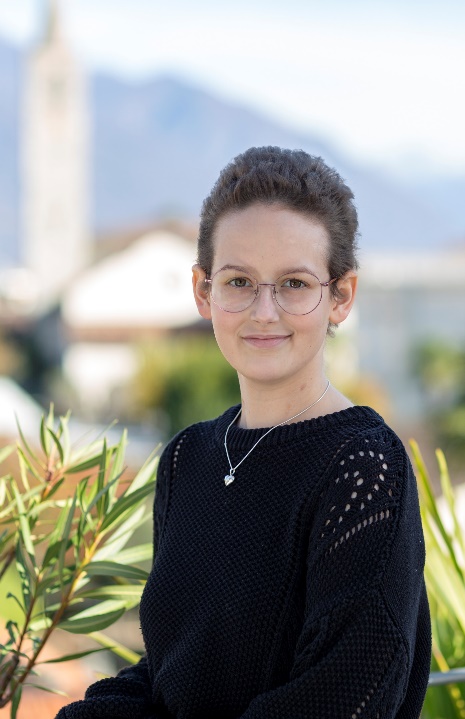 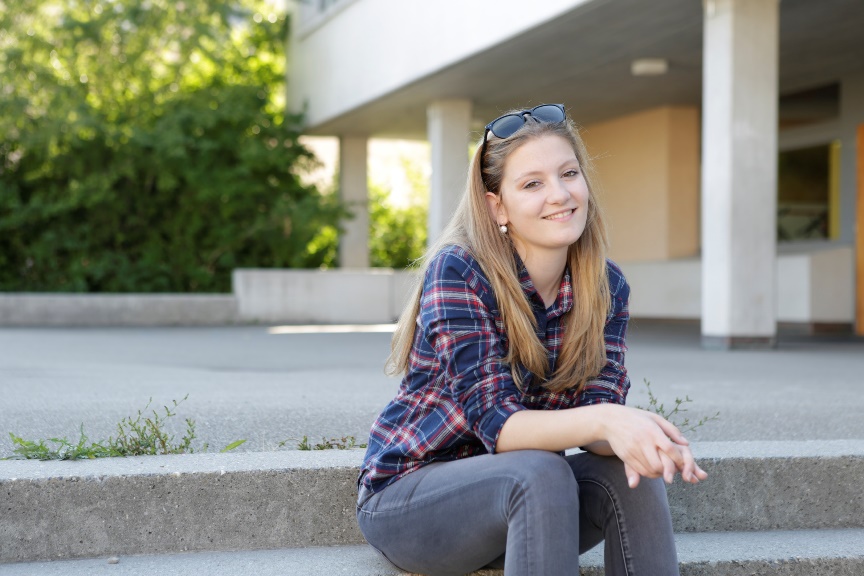 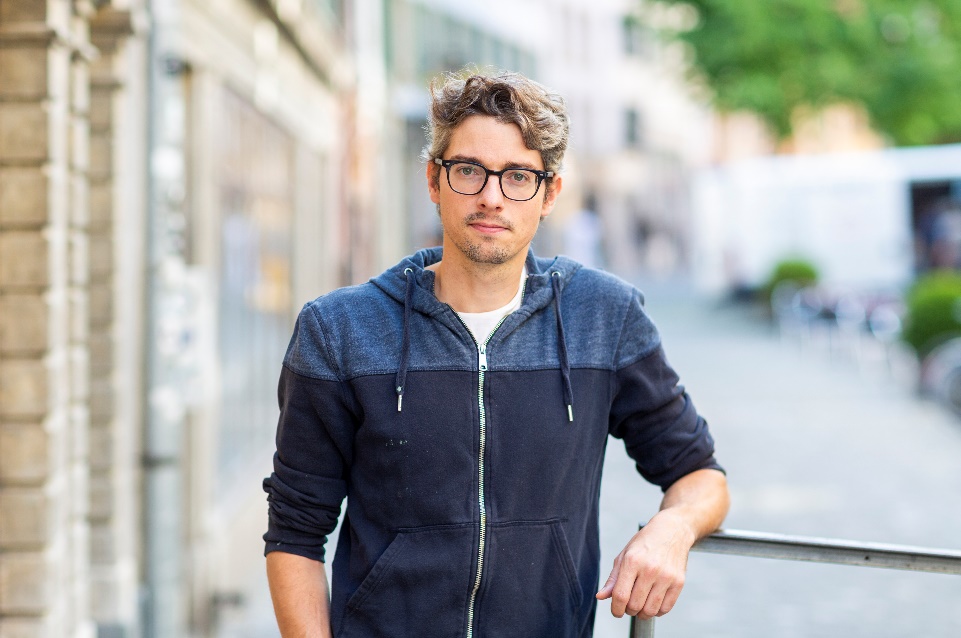 Aline, transplantée du cœur
Lorena, transplantée du cœur
Samuel, transplanté du foie
11.12.2023
44
Déroulement d’un don d’organes
Don de tissus
En cas de décès à l’hôpital
24−48 h heures après le décès 
Consentement
Catégories sur la carte de donneur 
Cornée
Valves cardiaques, larges vaisseaux sanguins 
Vaisseaux


	Transplantation de la cornée après lésion oculaire, infections de la cornée (kératite)
11.12.2023
45
Déroulement d’un don d’organes
Faire ses adieux
Possibilité pour les proches de faire leurs adieux à la personne décédée
Les obsèques sont organisées selon les souhaits de la personne décédée et de ses proches
Mise en bière, crémation ou inhumation possible


 	
	Principe le plus important: traitement digne tant avant qu’après             le prélèvement des organes.
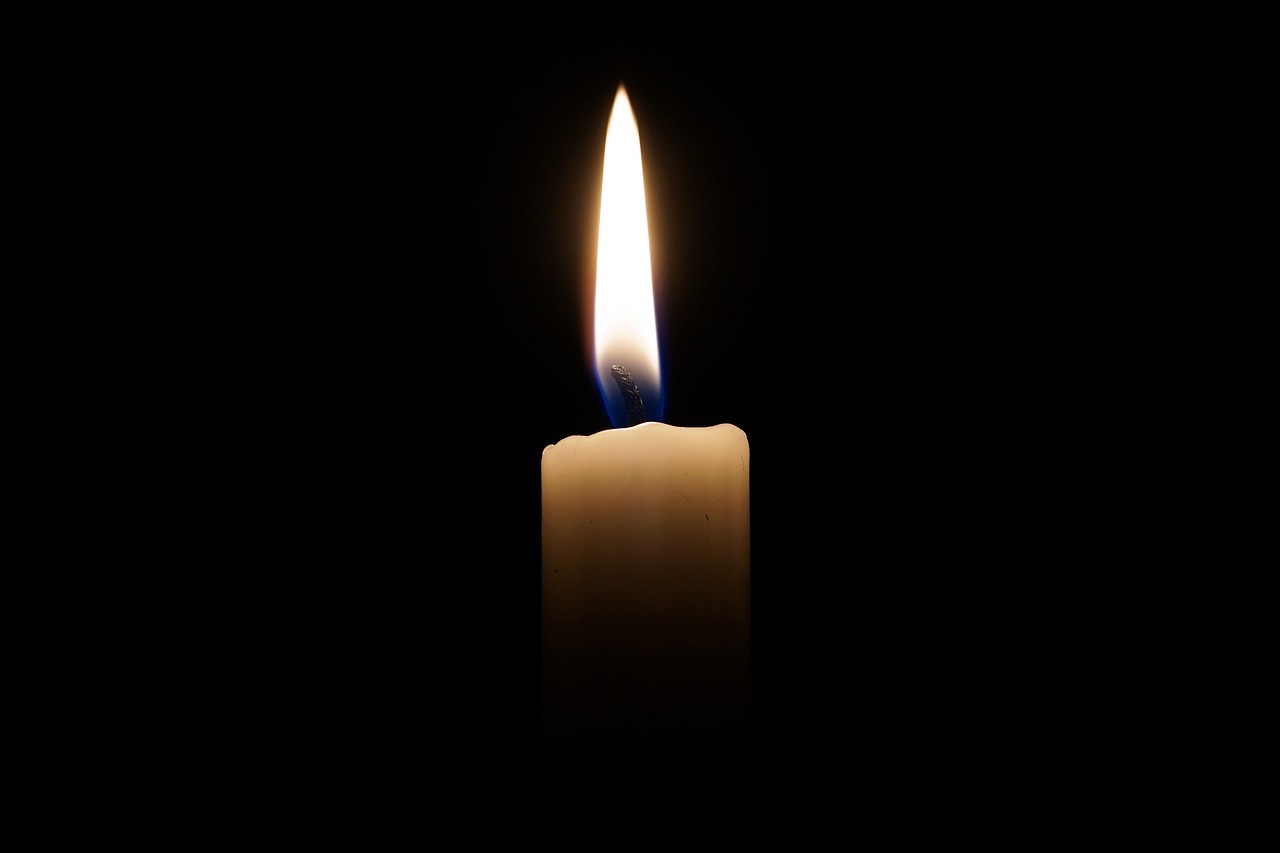 Quelle: Pixabay
11.12.2023
05
Swisstransplant
Remerciements et conclusion
Questions
Merci!
SwisstransplantEffingerstrasse 1
Case PostaleCH-3011 BerneTel  +41 58 123 80 00
www.swisstransplant.orginfo@swisstransplant.org
©  Swisstransplant
Ana, transplantée du poumon